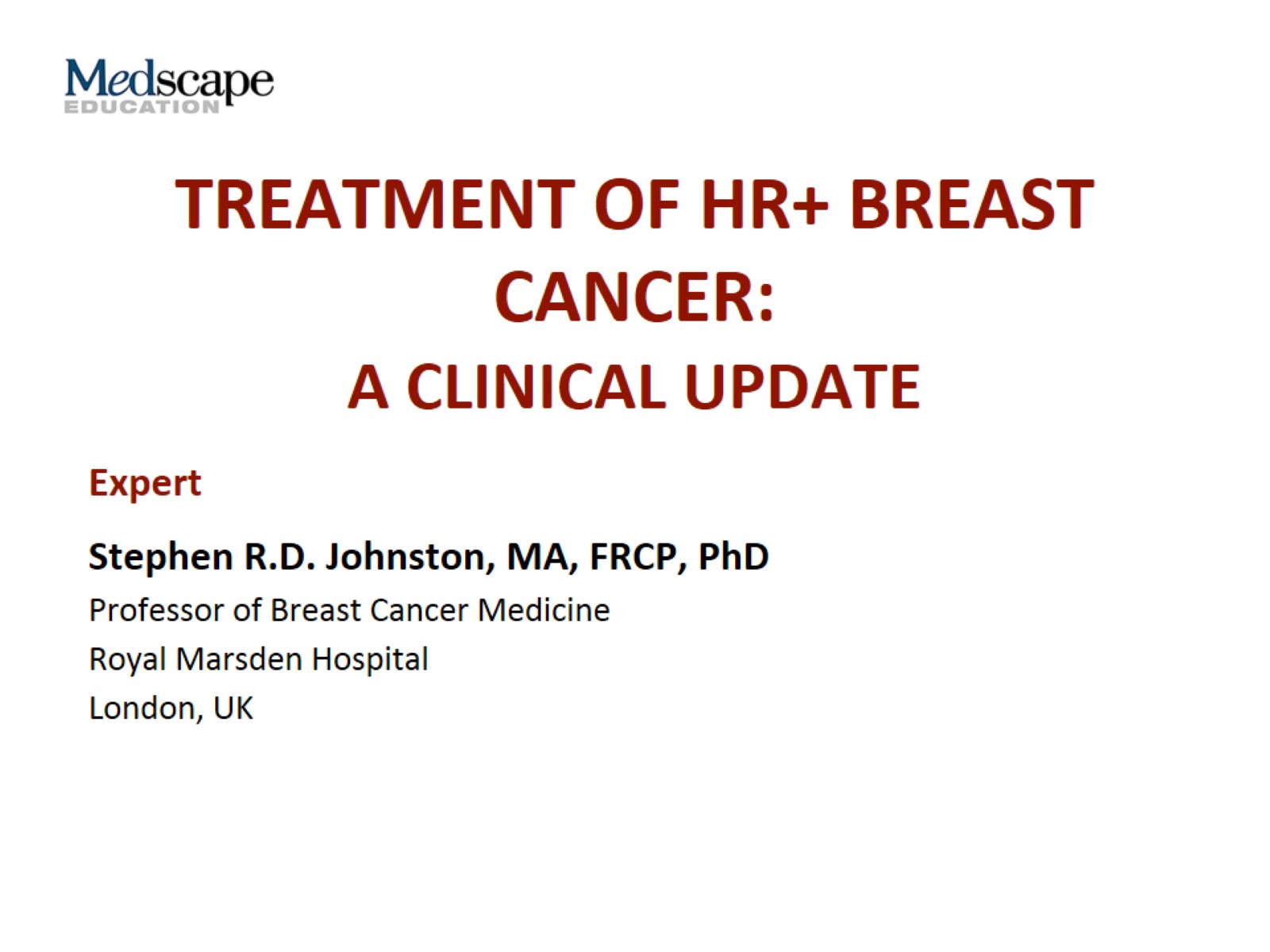 Treatment of HR+ Breast Cancer:A Clinical Update
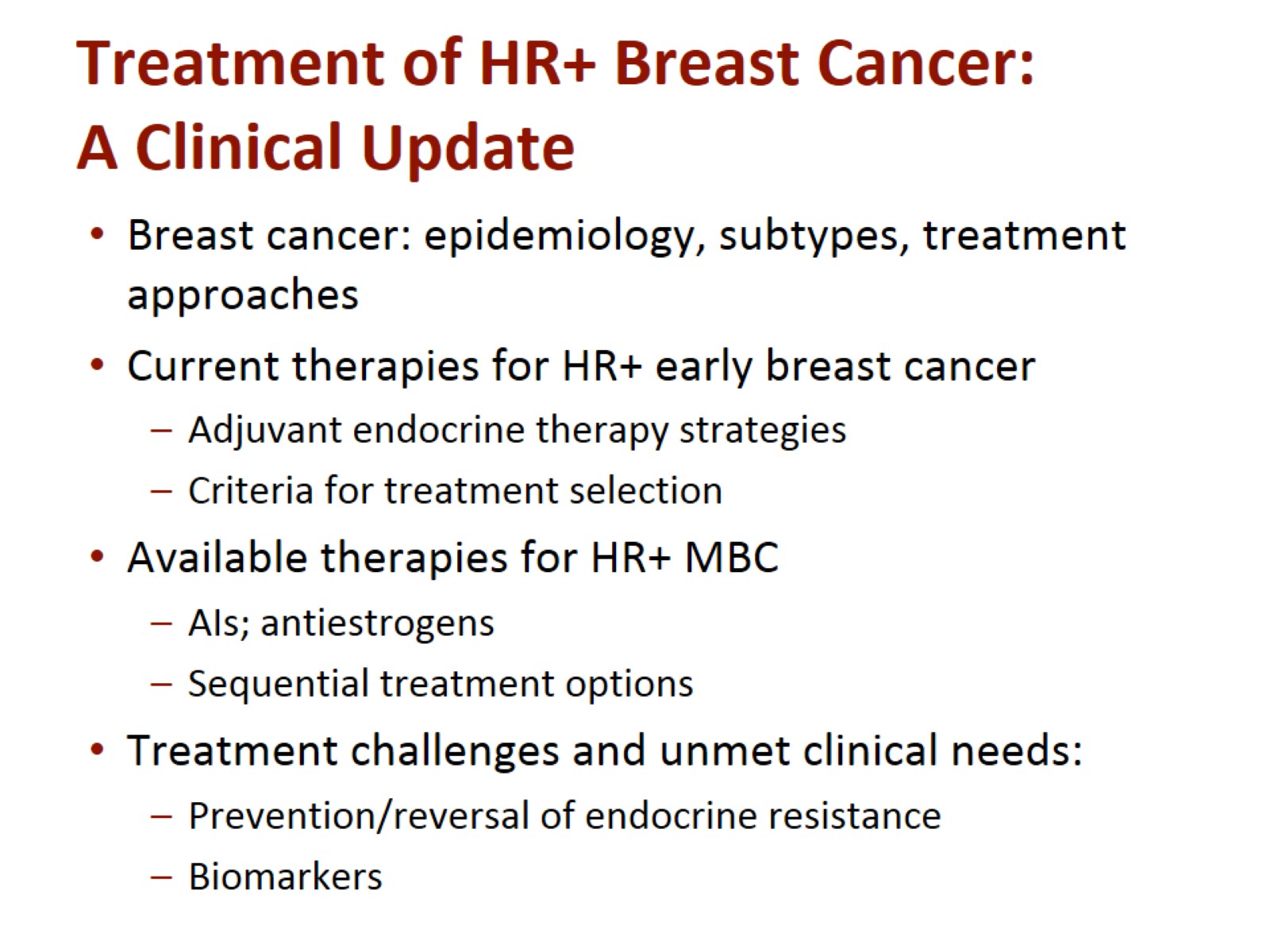 Treatment of HR+ Breast Cancer:A Clinical Update
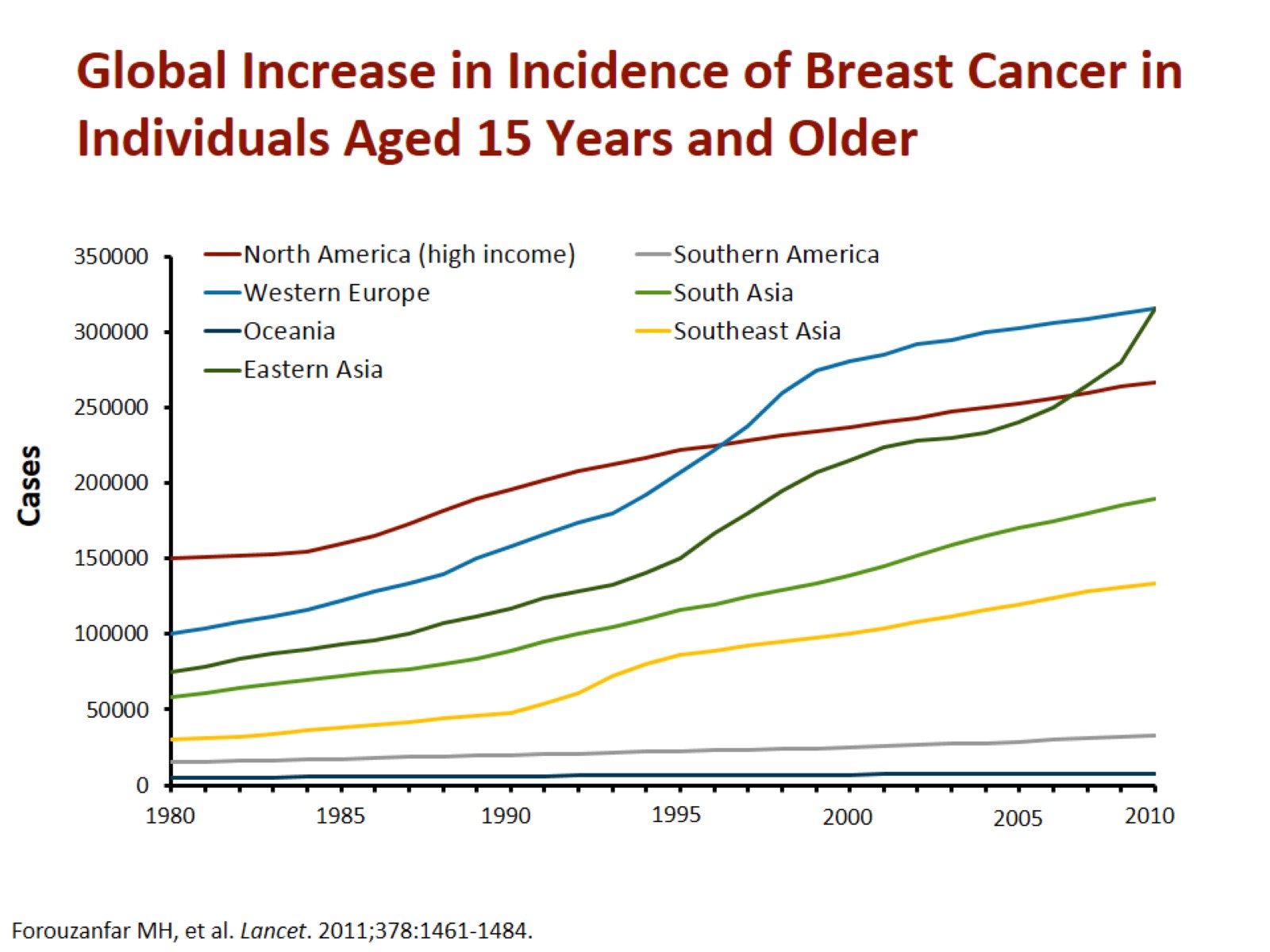 Global Increase in Incidence of Breast Cancer in Individuals Aged 15 Years and Older
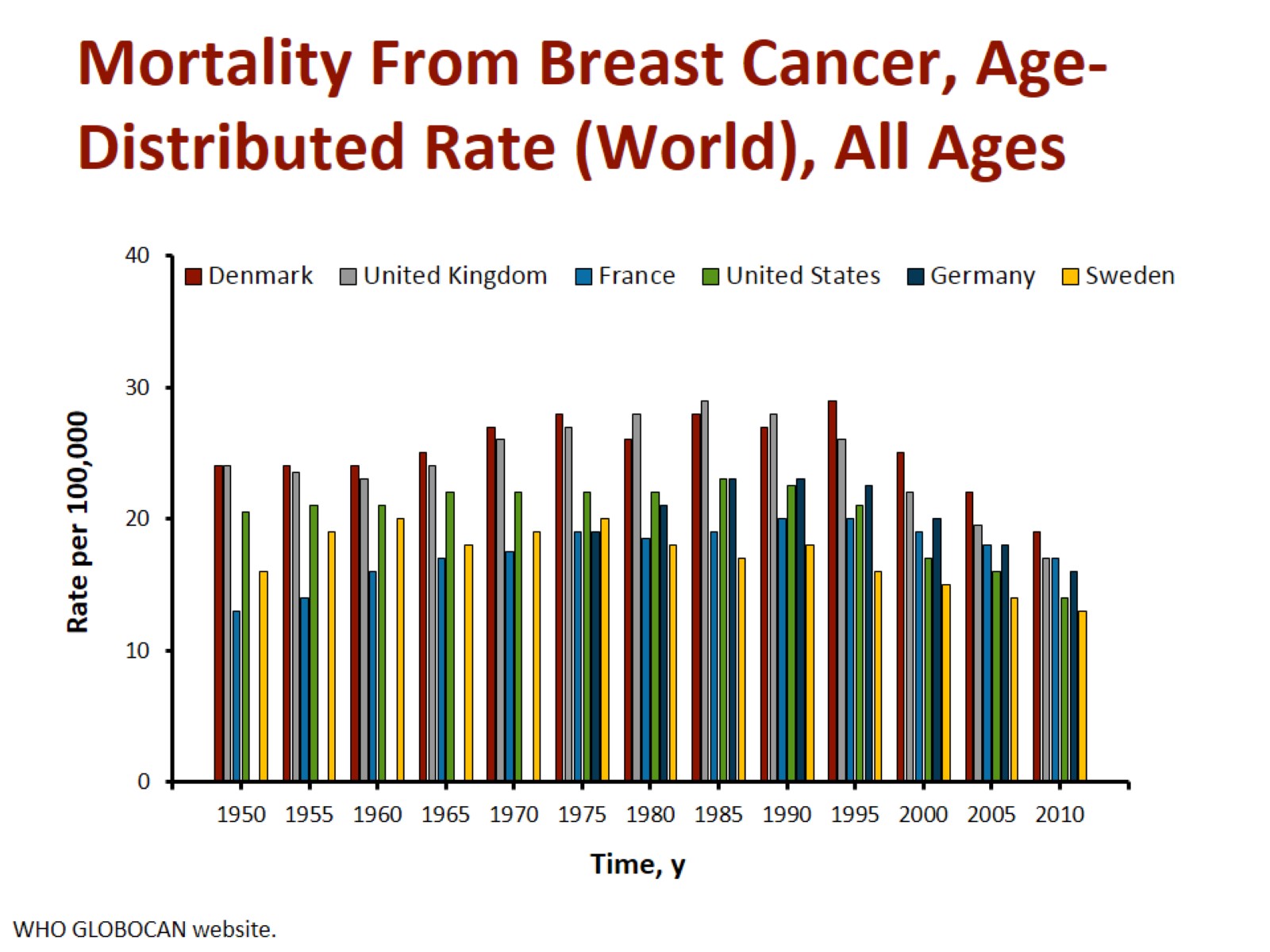 Mortality From Breast Cancer, Age-Distributed Rate (World), All Ages
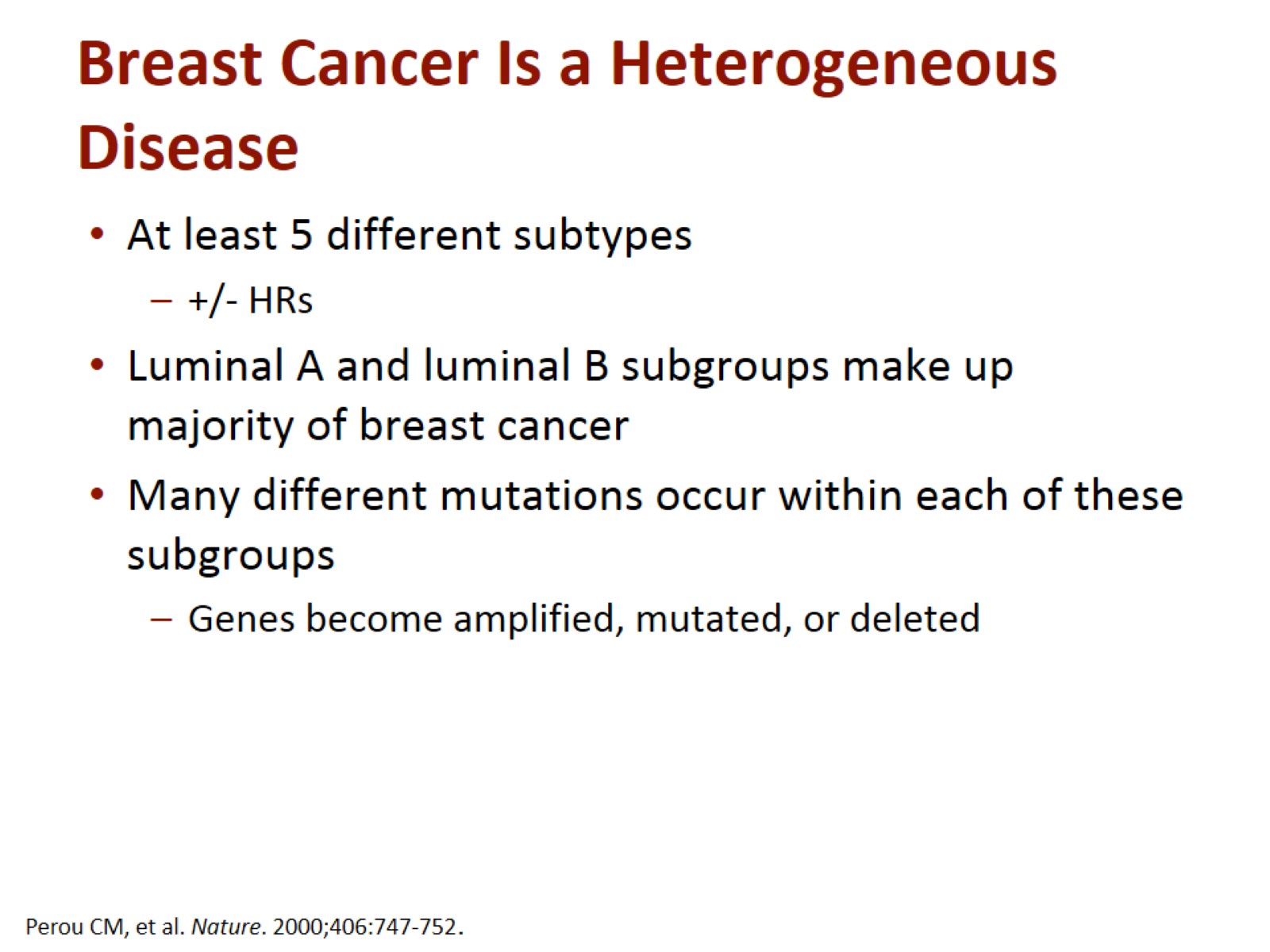 Breast Cancer Is a Heterogeneous Disease
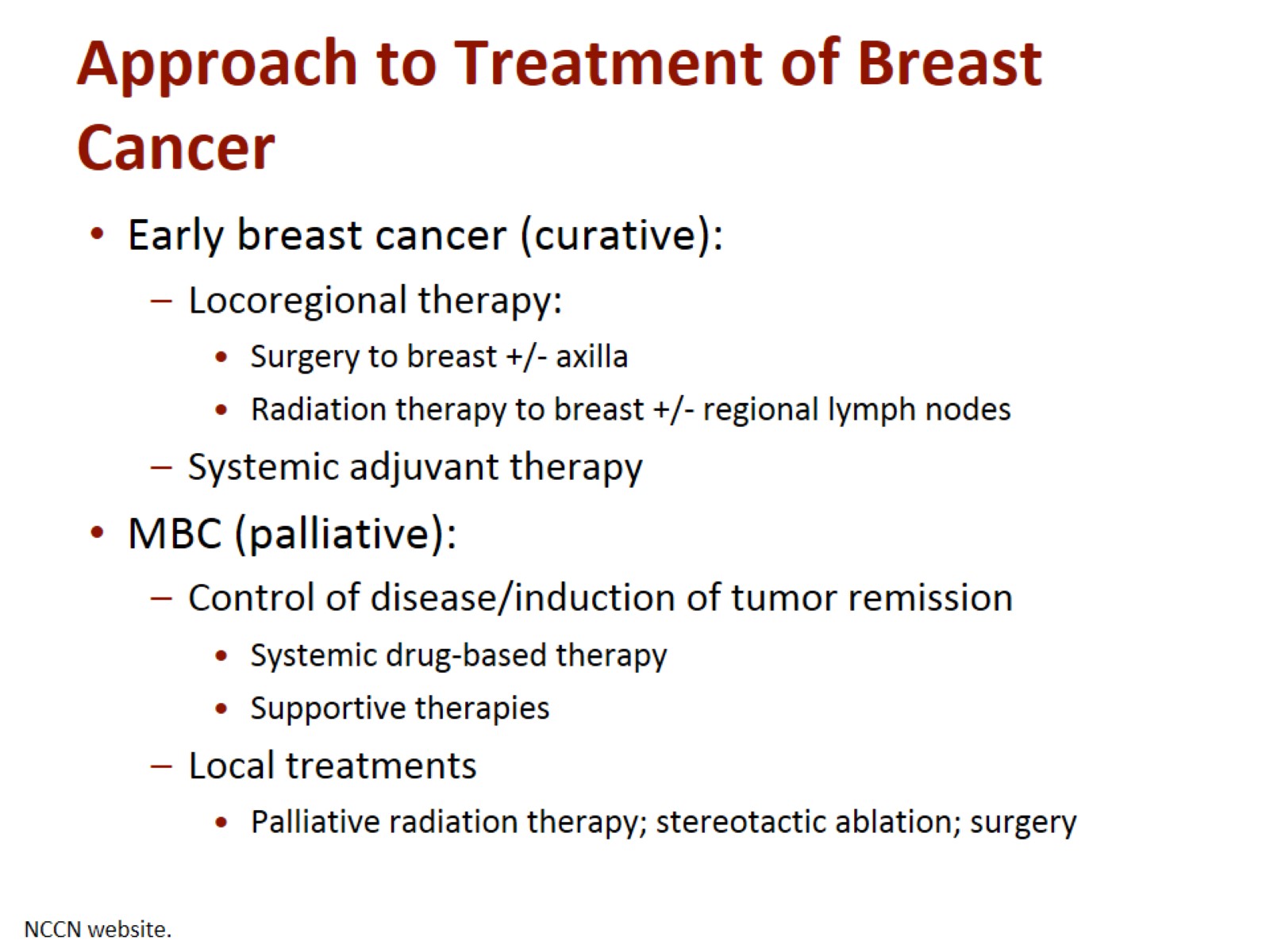 Approach to Treatment of Breast Cancer
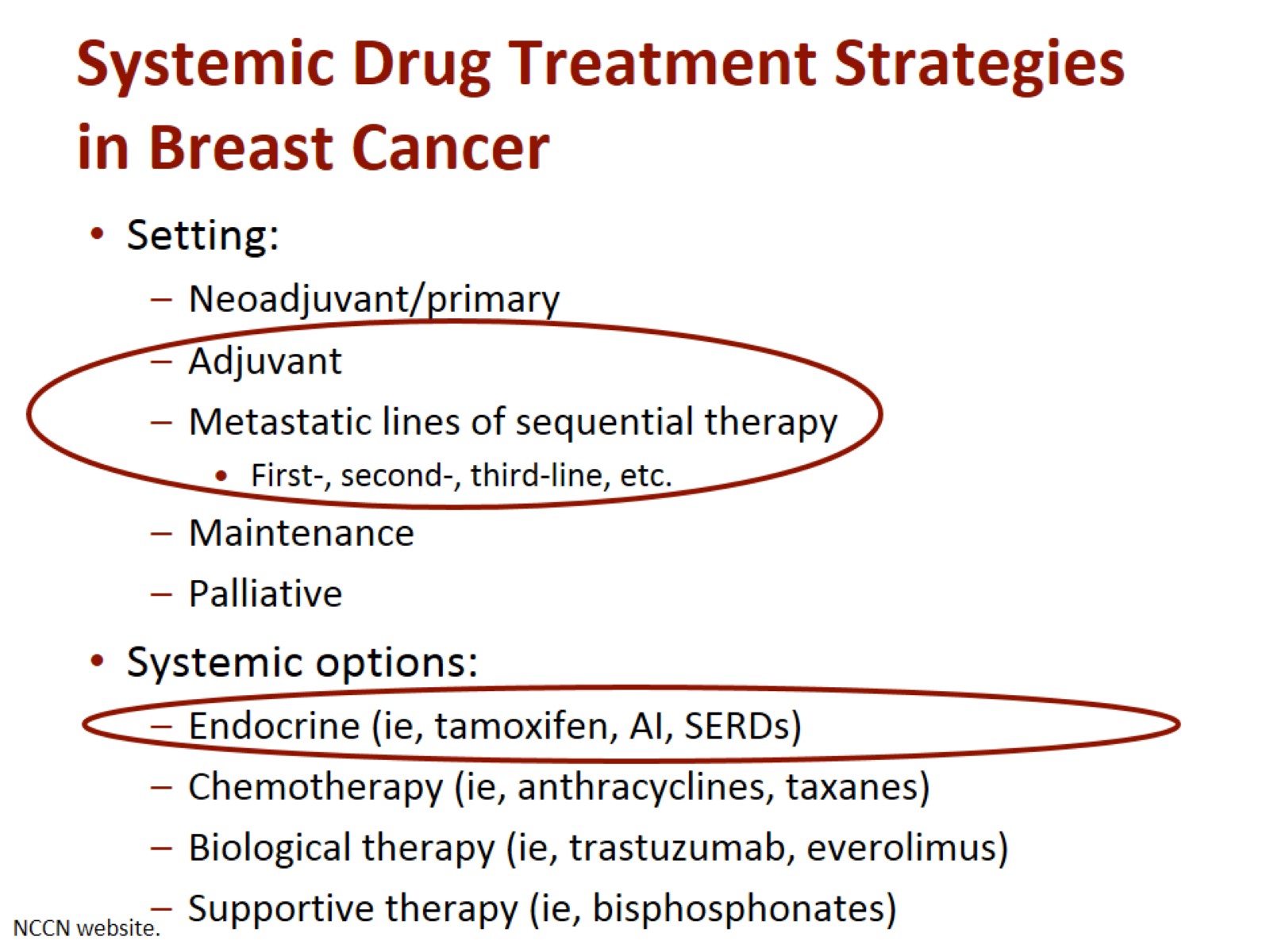 Systemic Drug Treatment Strategies in Breast Cancer
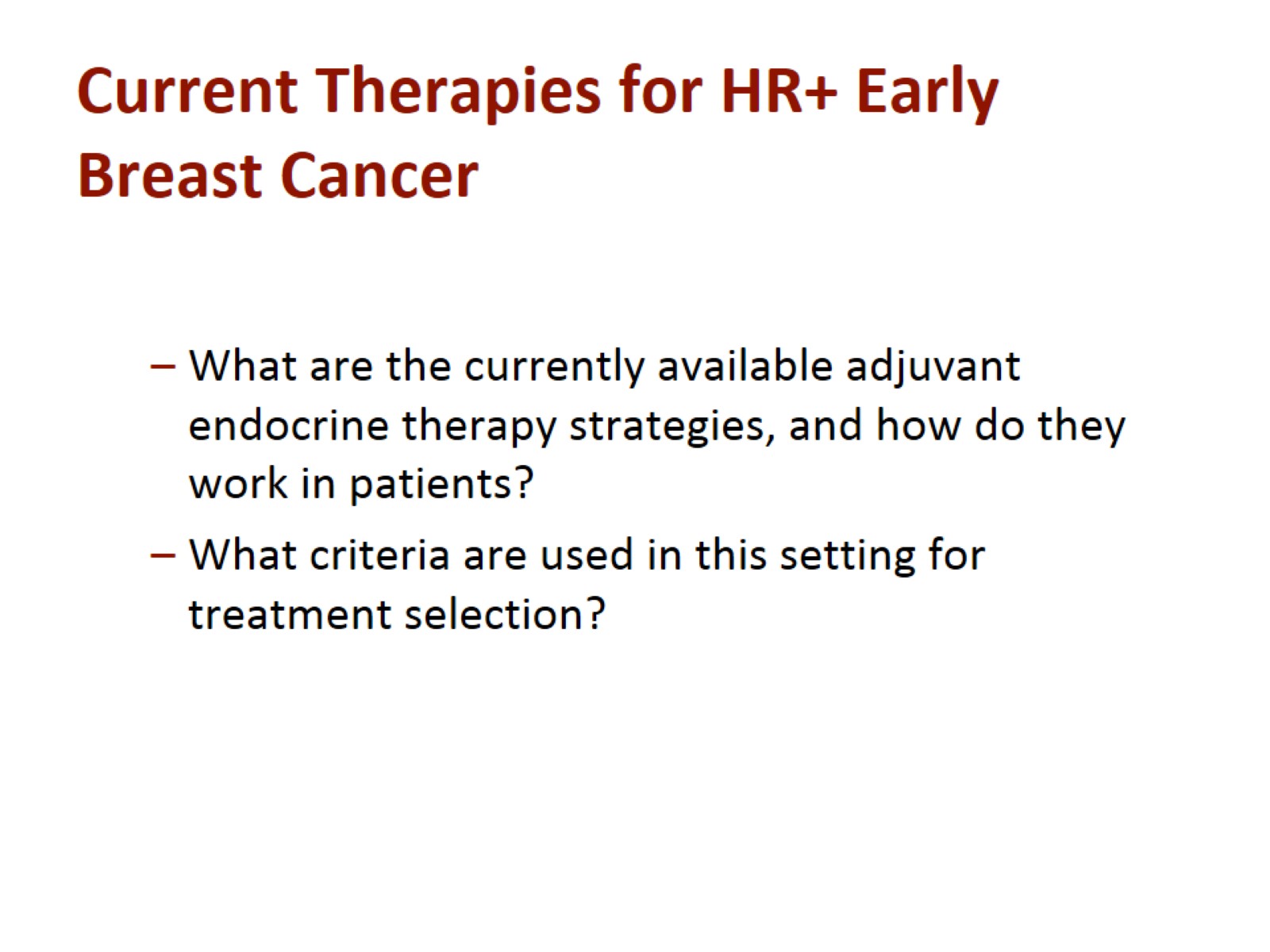 Current Therapies for HR+ Early Breast Cancer
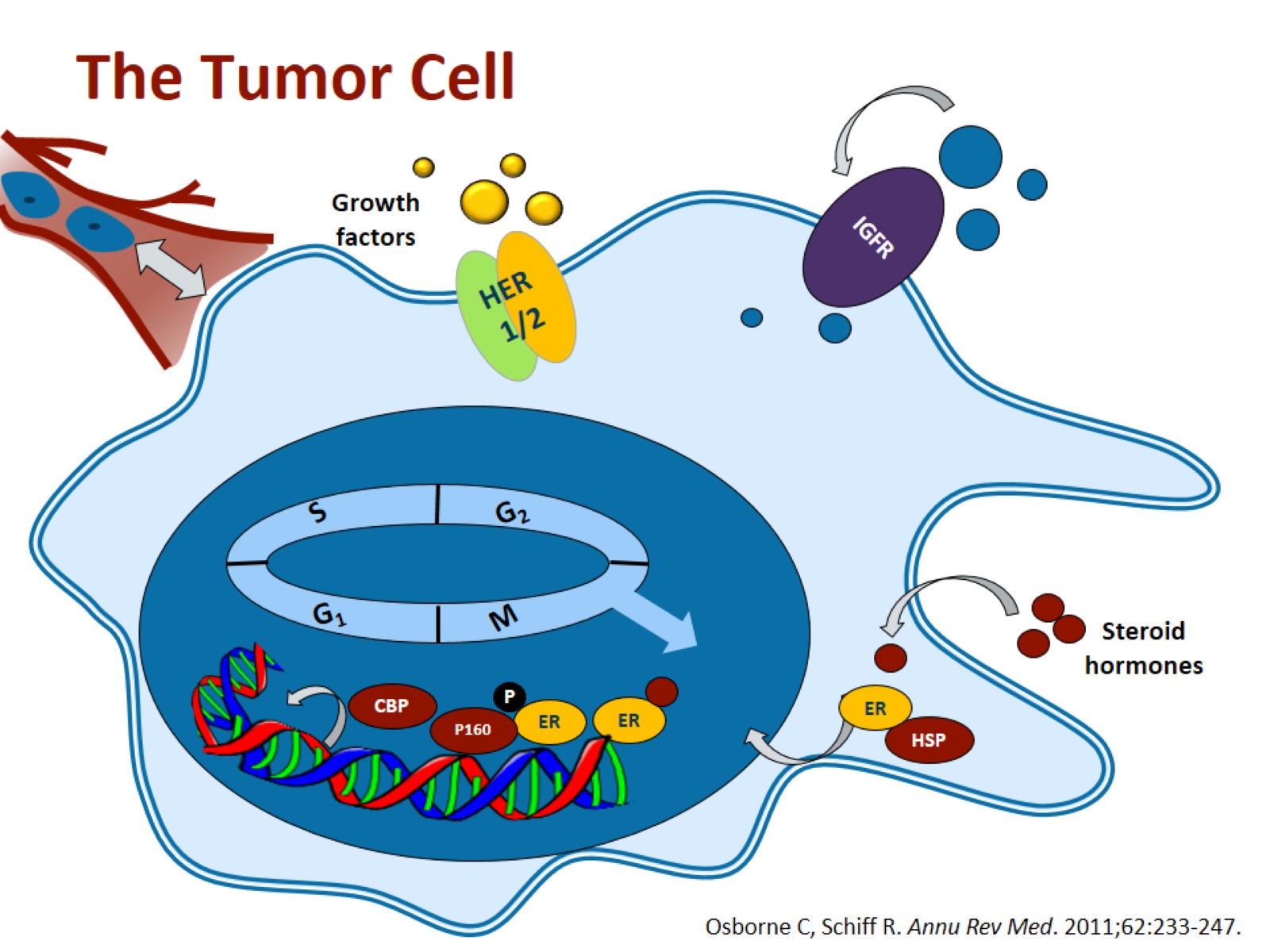 The Tumor Cell
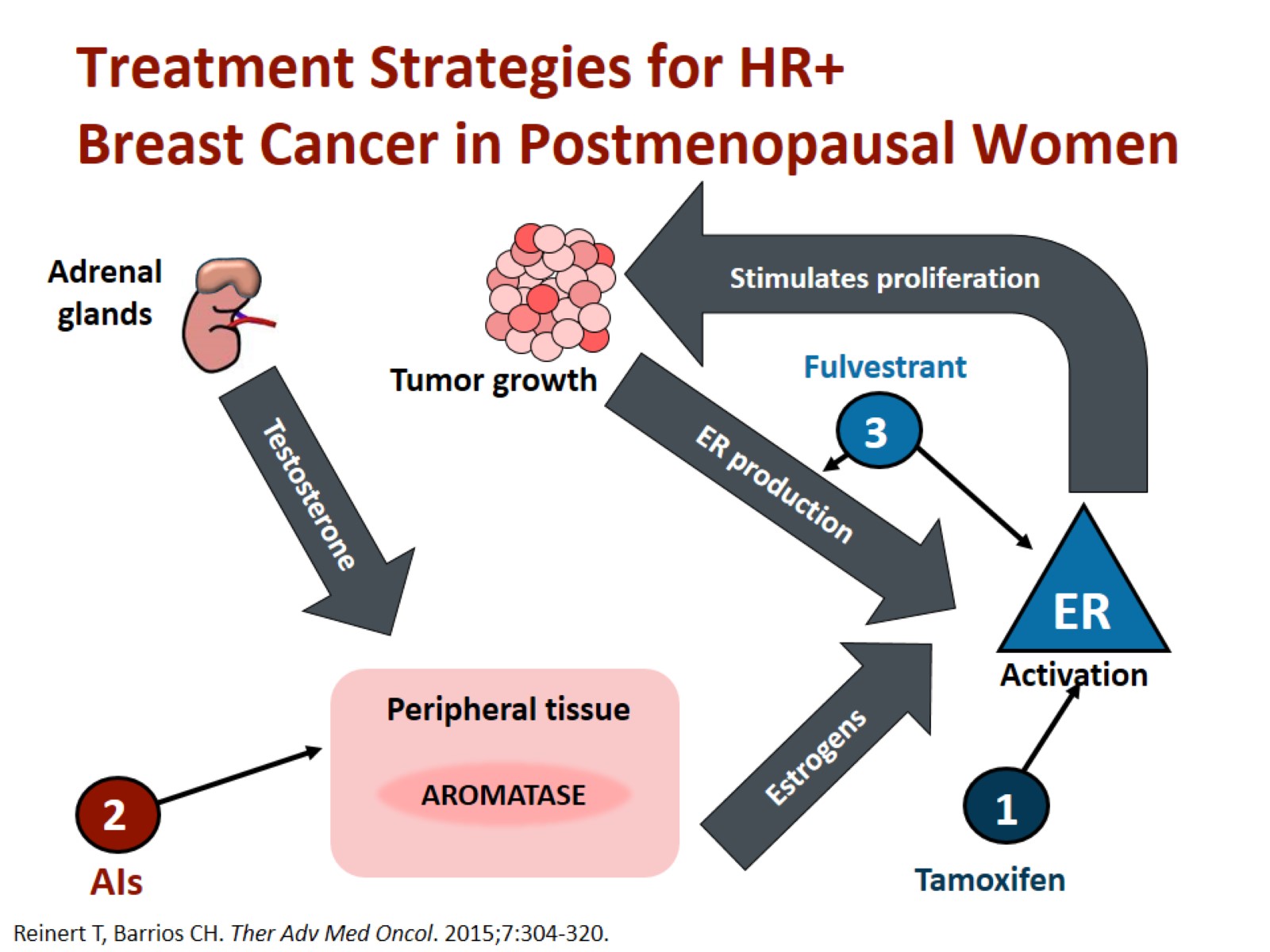 Treatment Strategies for HR+Breast Cancer in Postmenopausal Women
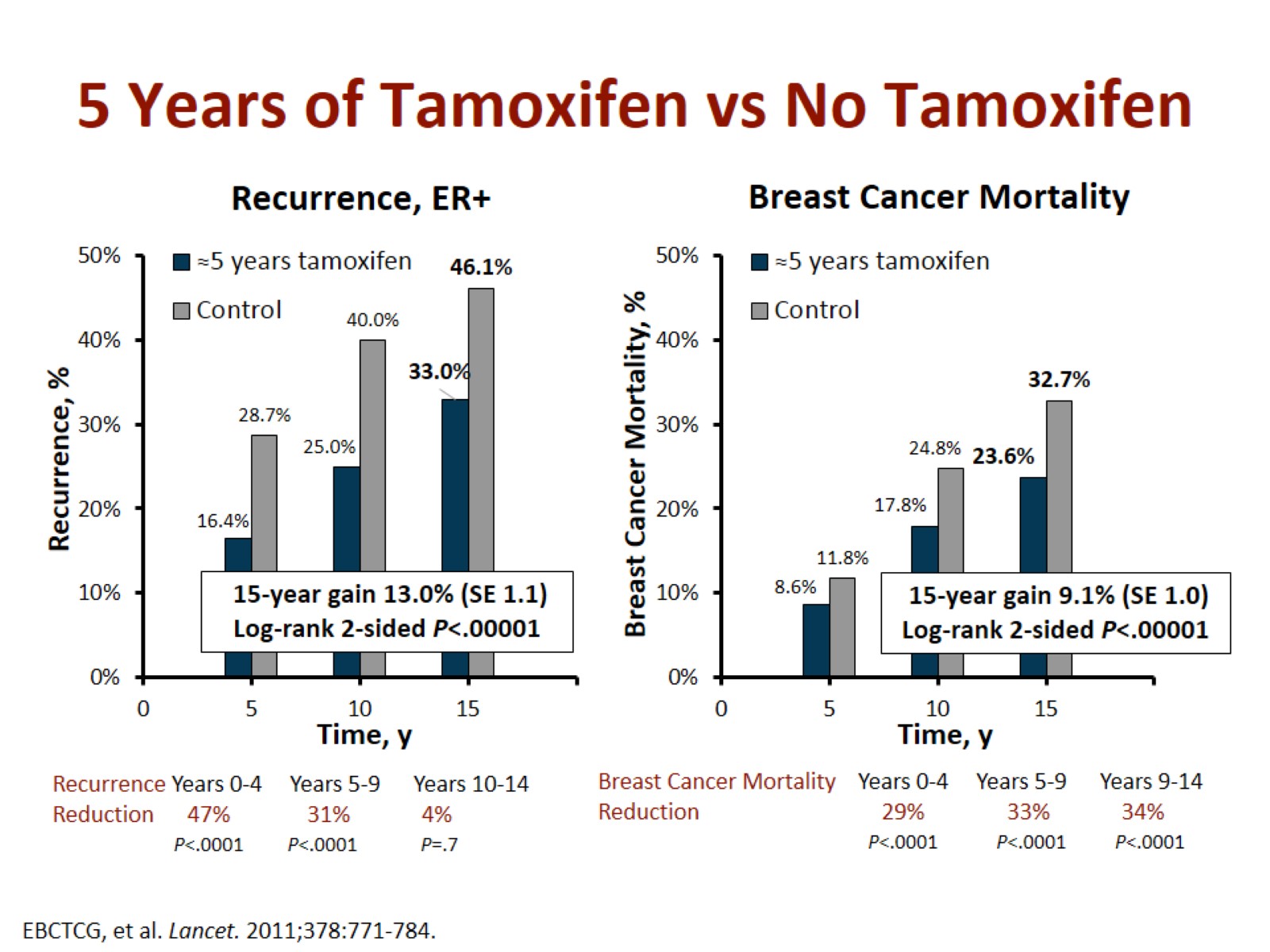 5 Years of Tamoxifen vs No Tamoxifen
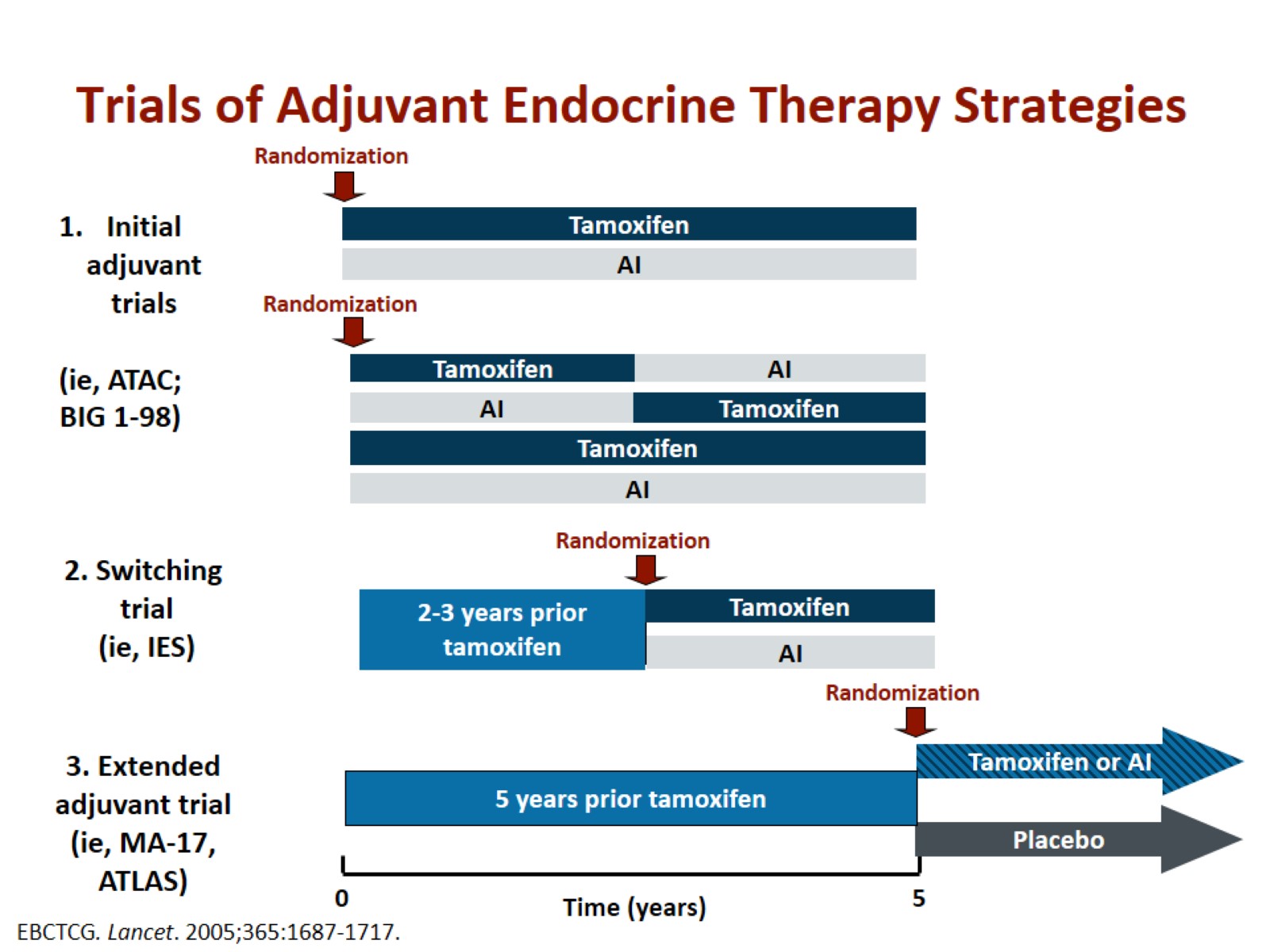 Trials of Adjuvant Endocrine Therapy Strategies
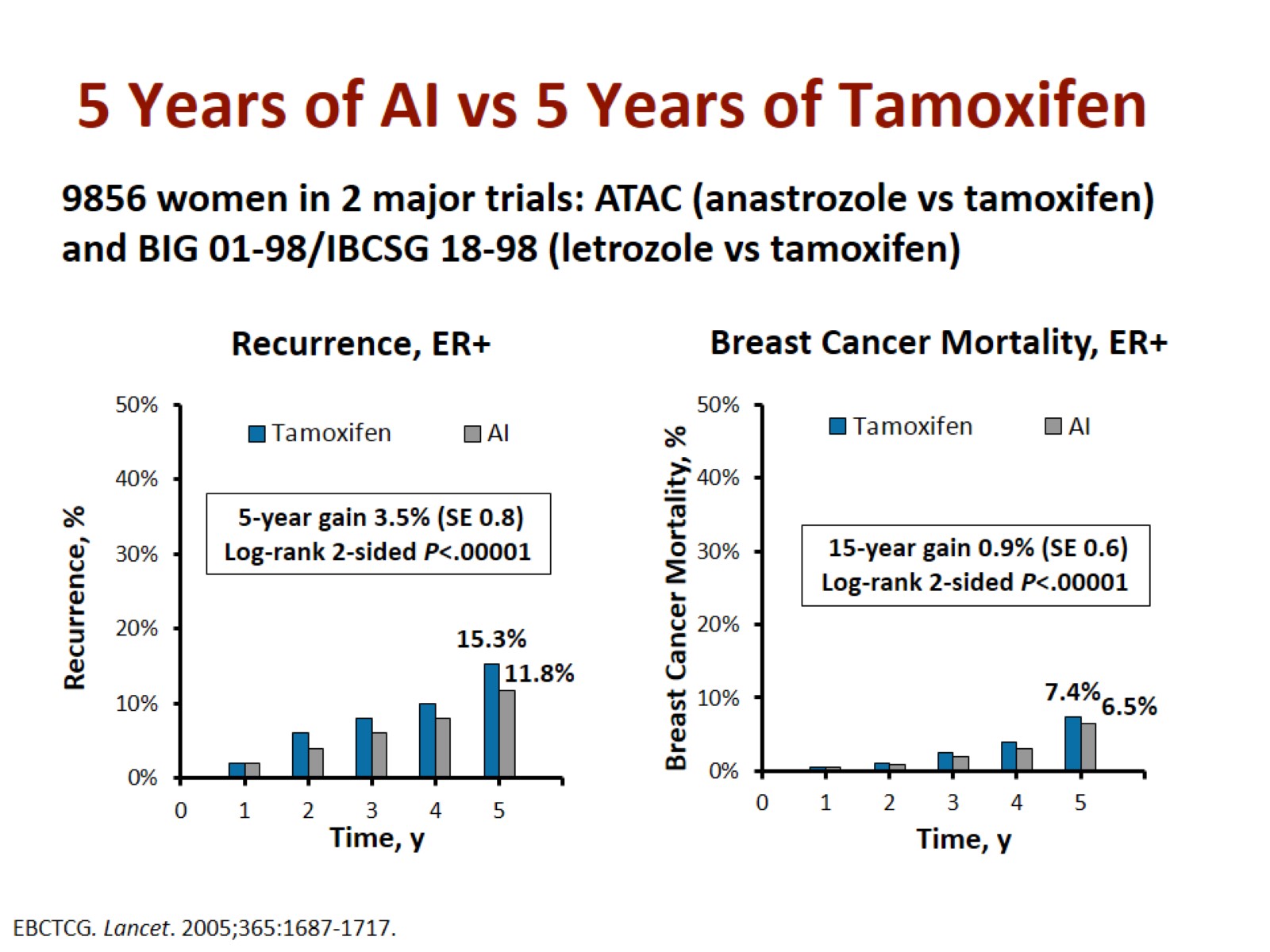 5 Years of AI vs 5 Years of Tamoxifen
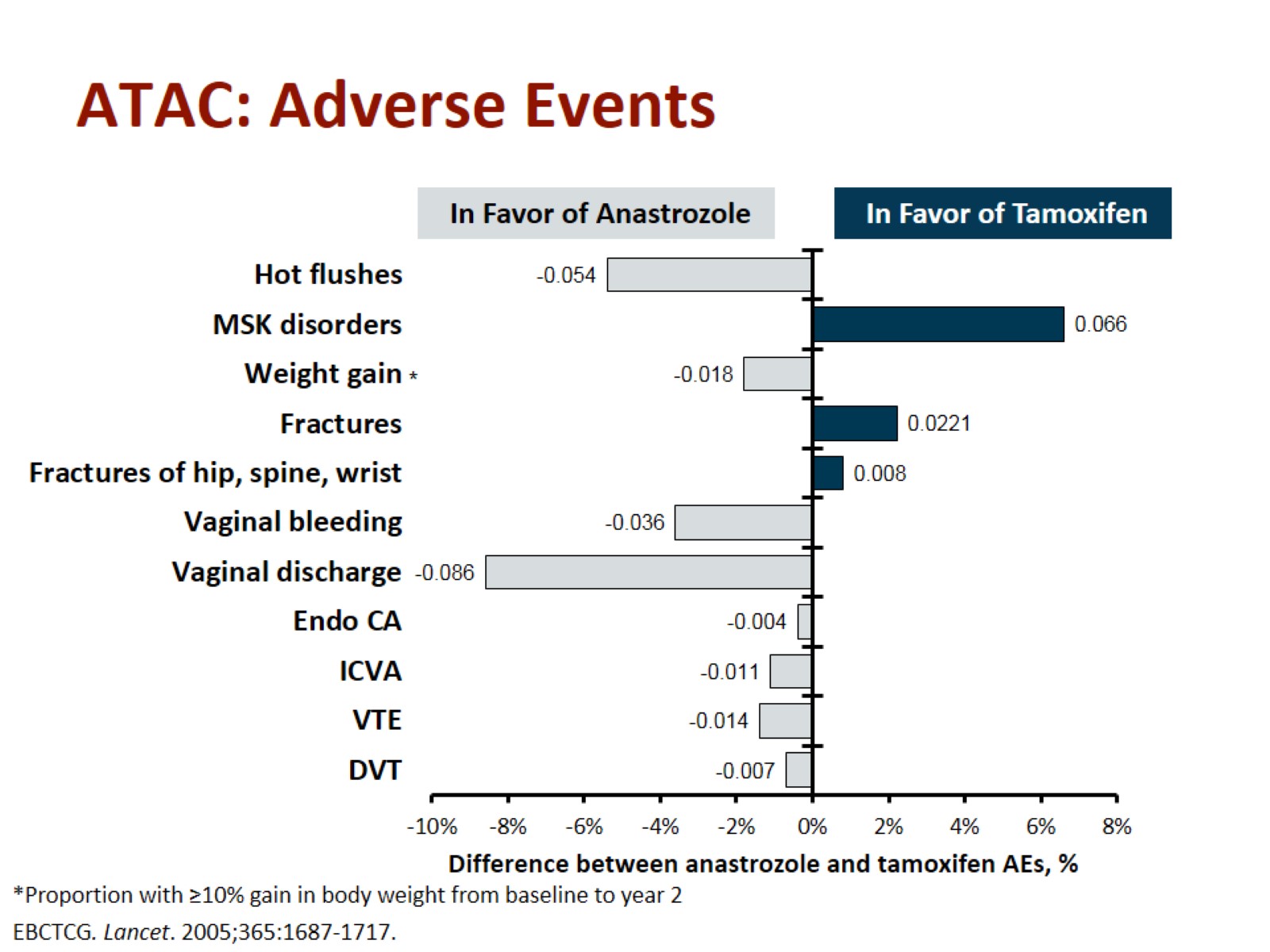 ATAC: Adverse Events
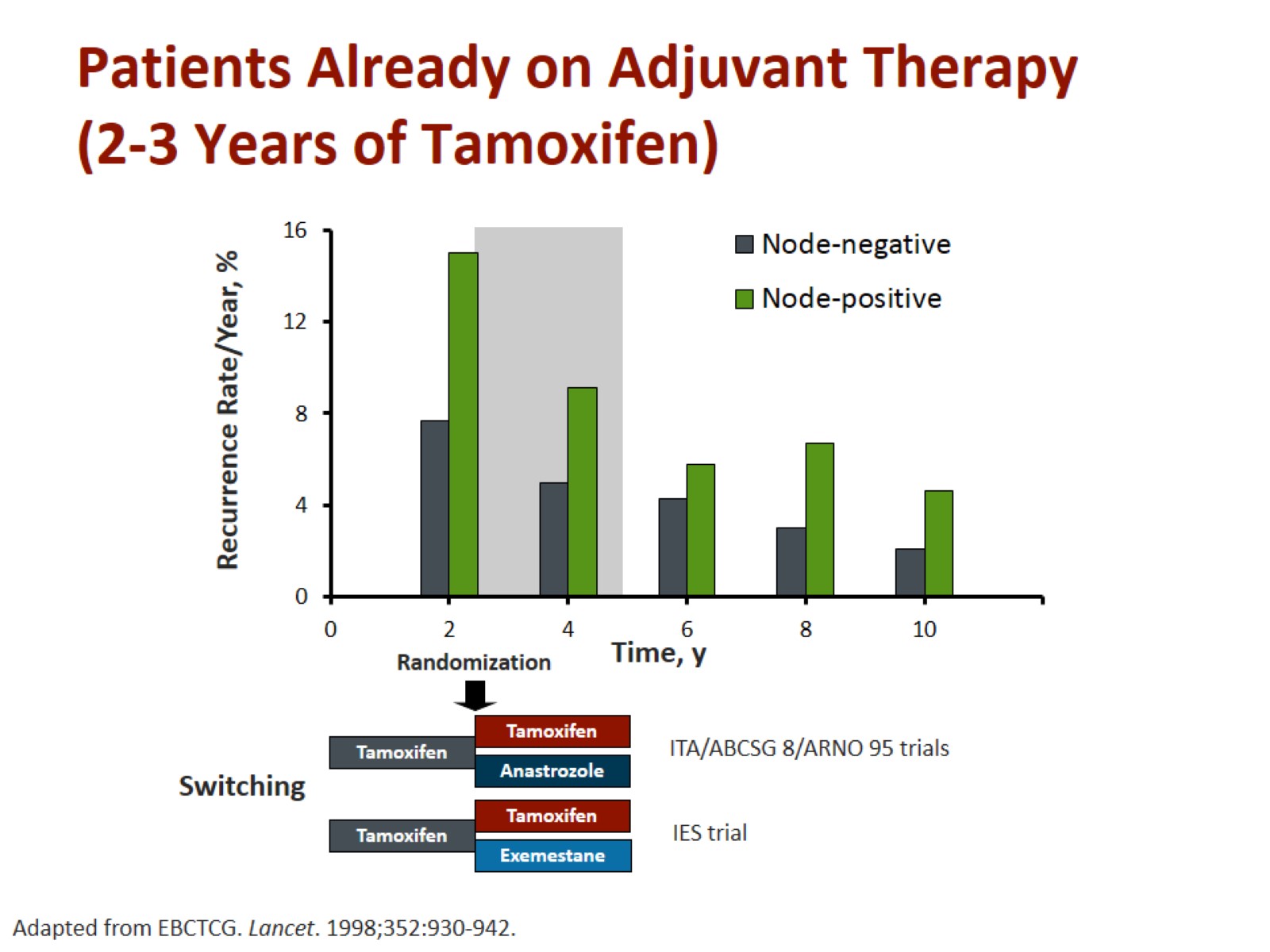 Patients Already on Adjuvant Therapy (2-3 Years of Tamoxifen)
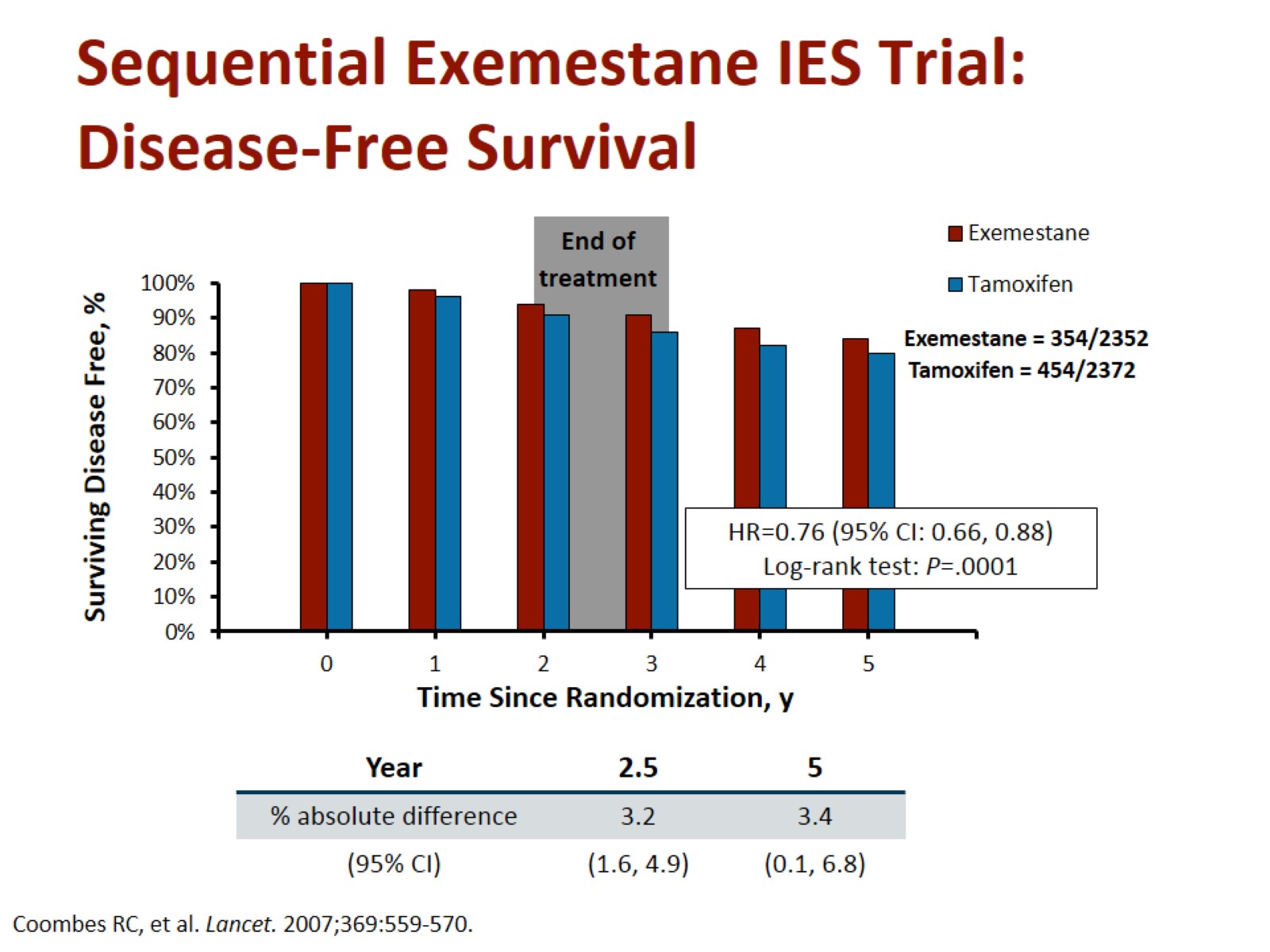 Sequential Exemestane IES Trial: Disease-Free Survival
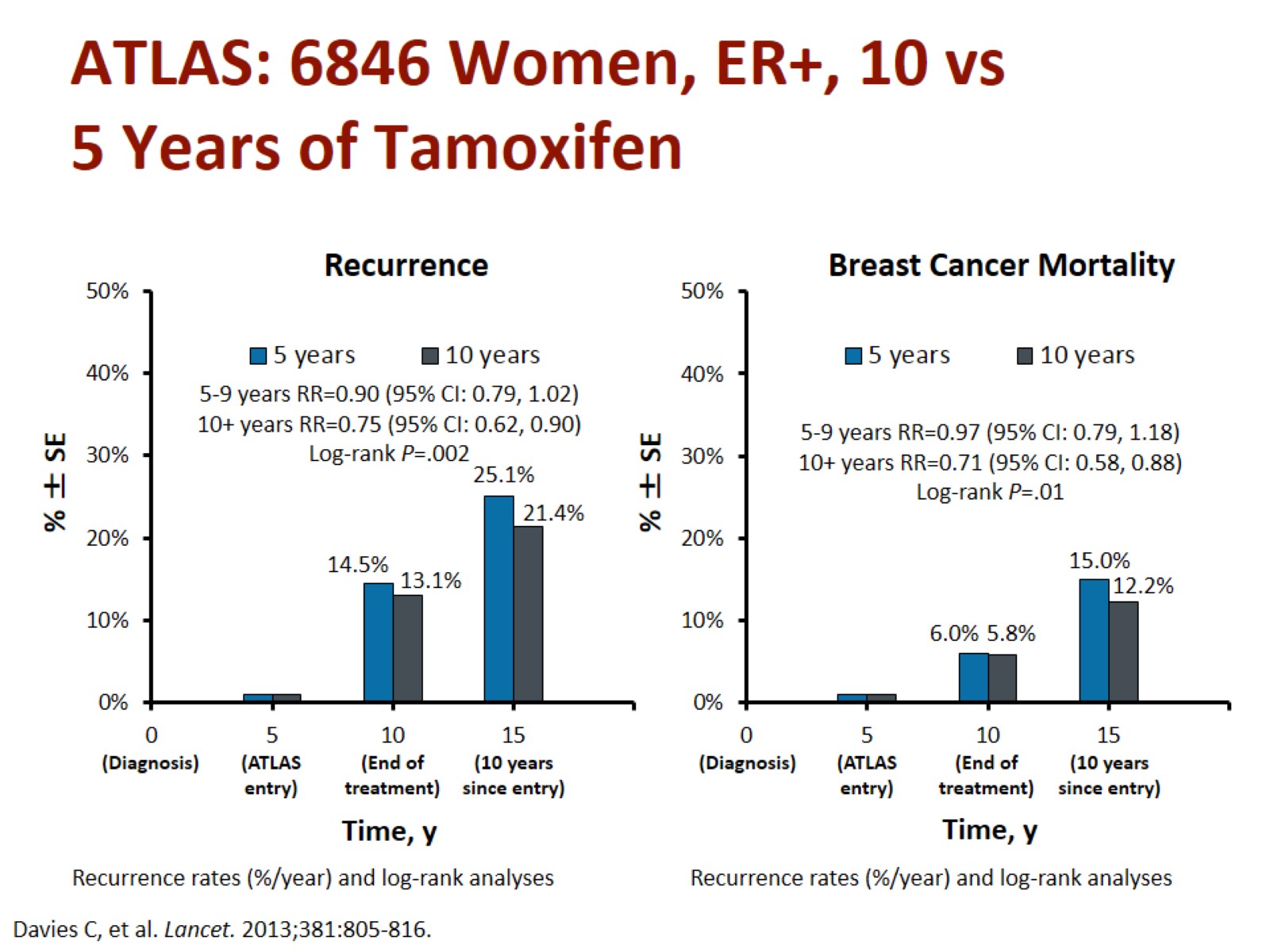 ATLAS: 6846 Women, ER+, 10 vs 5 Years of Tamoxifen
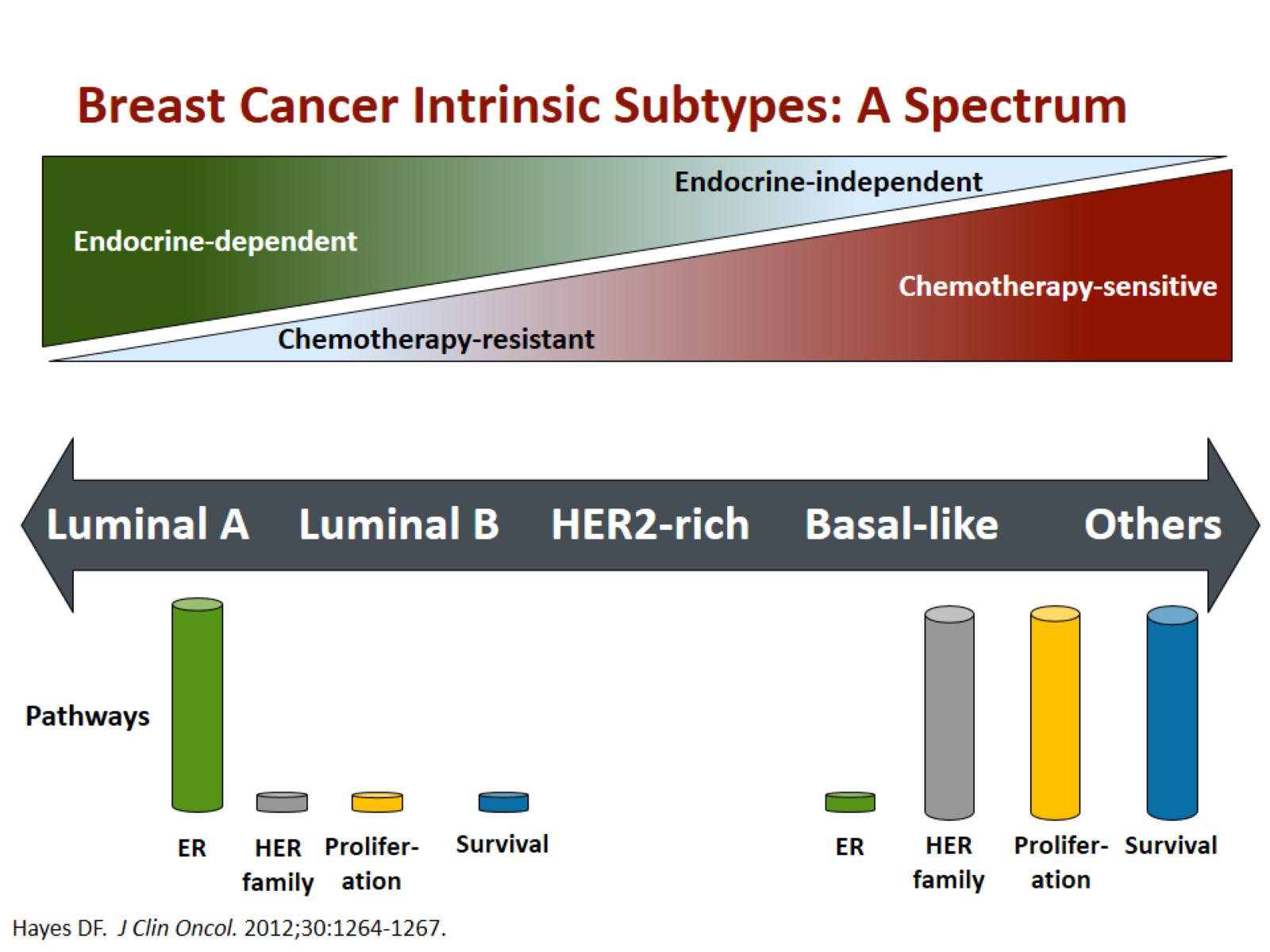 Breast Cancer Intrinsic Subtypes: A Spectrum
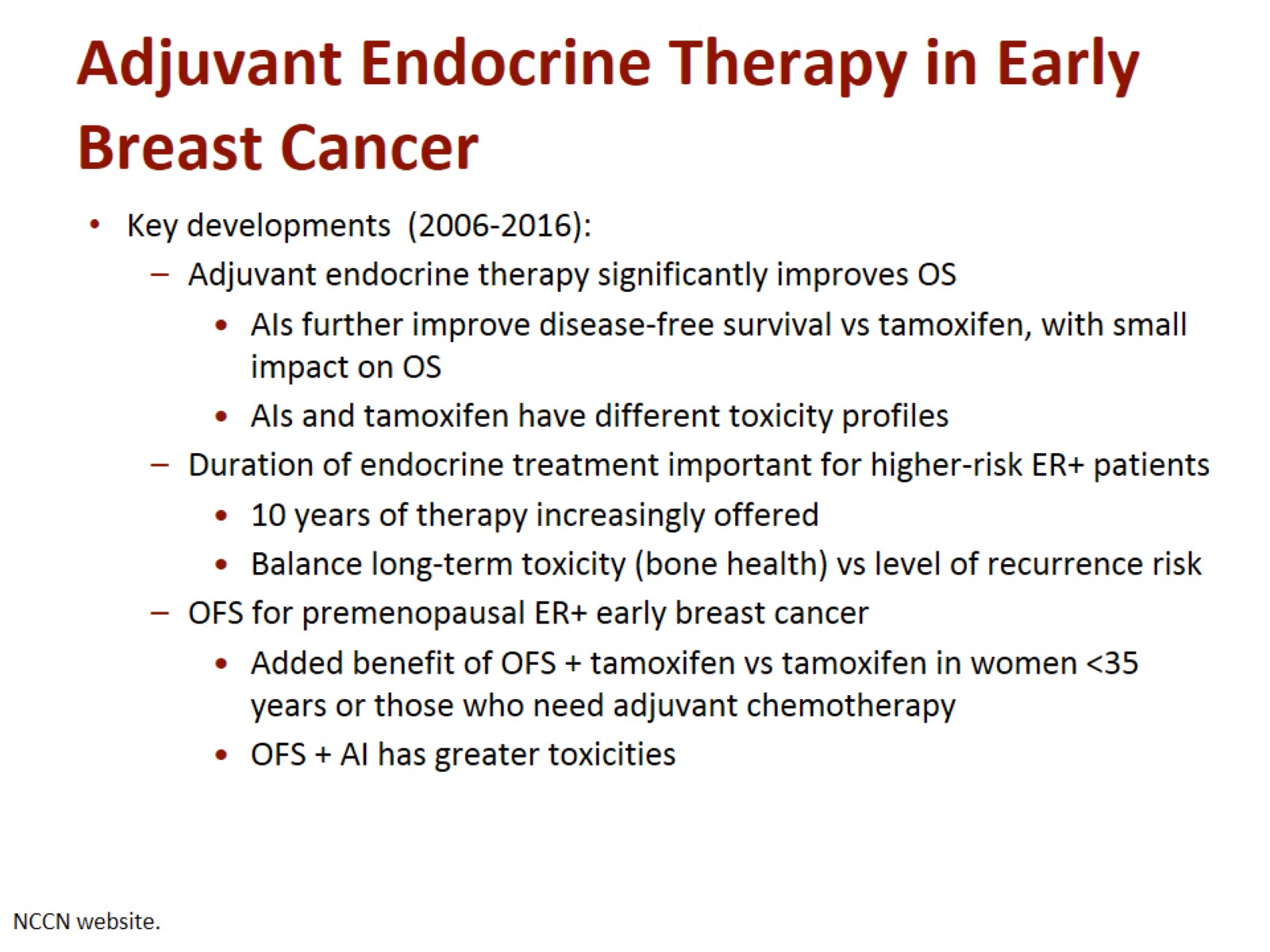 Adjuvant Endocrine Therapy in Early Breast Cancer
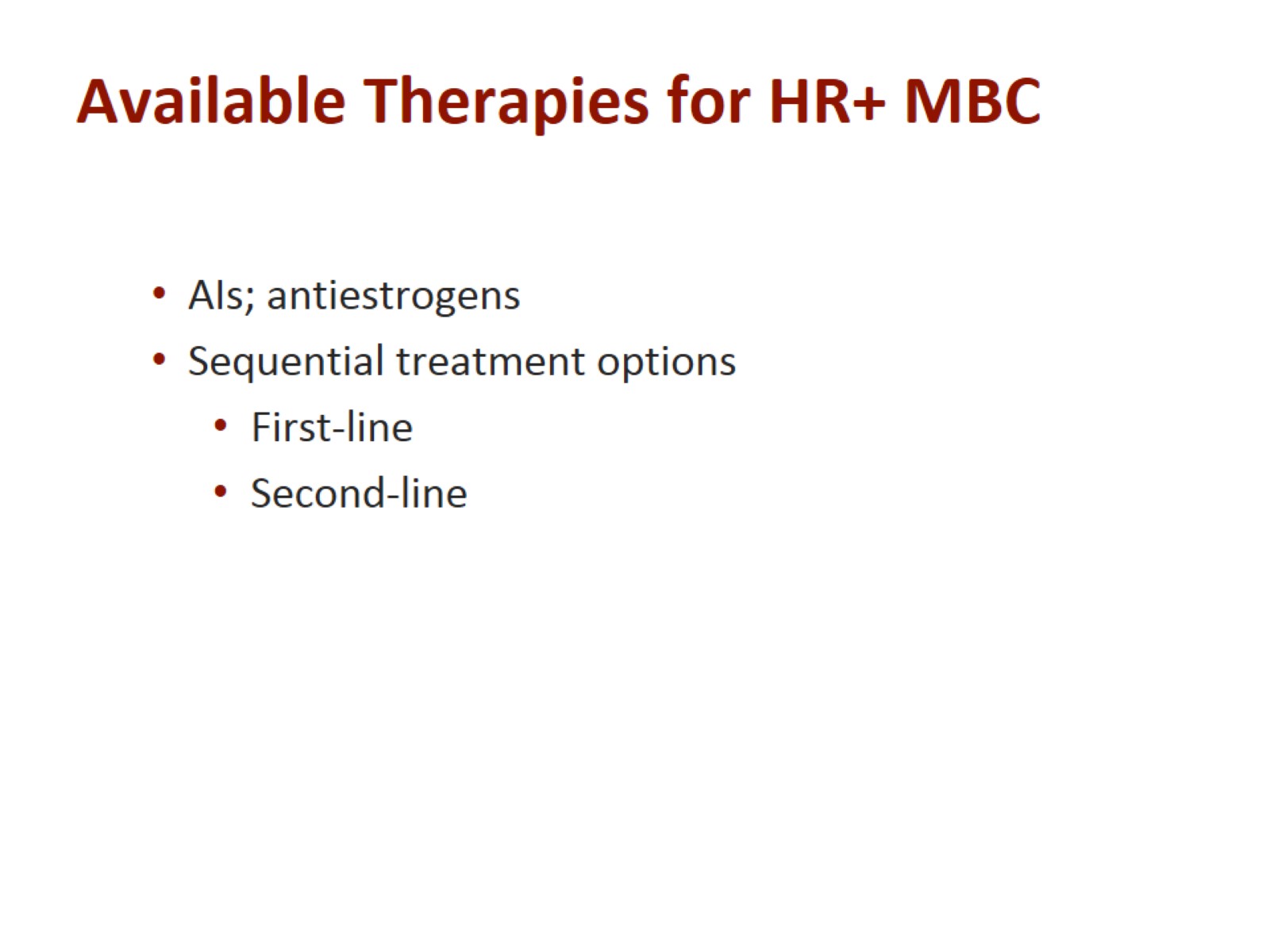 Available Therapies for HR+ MBC
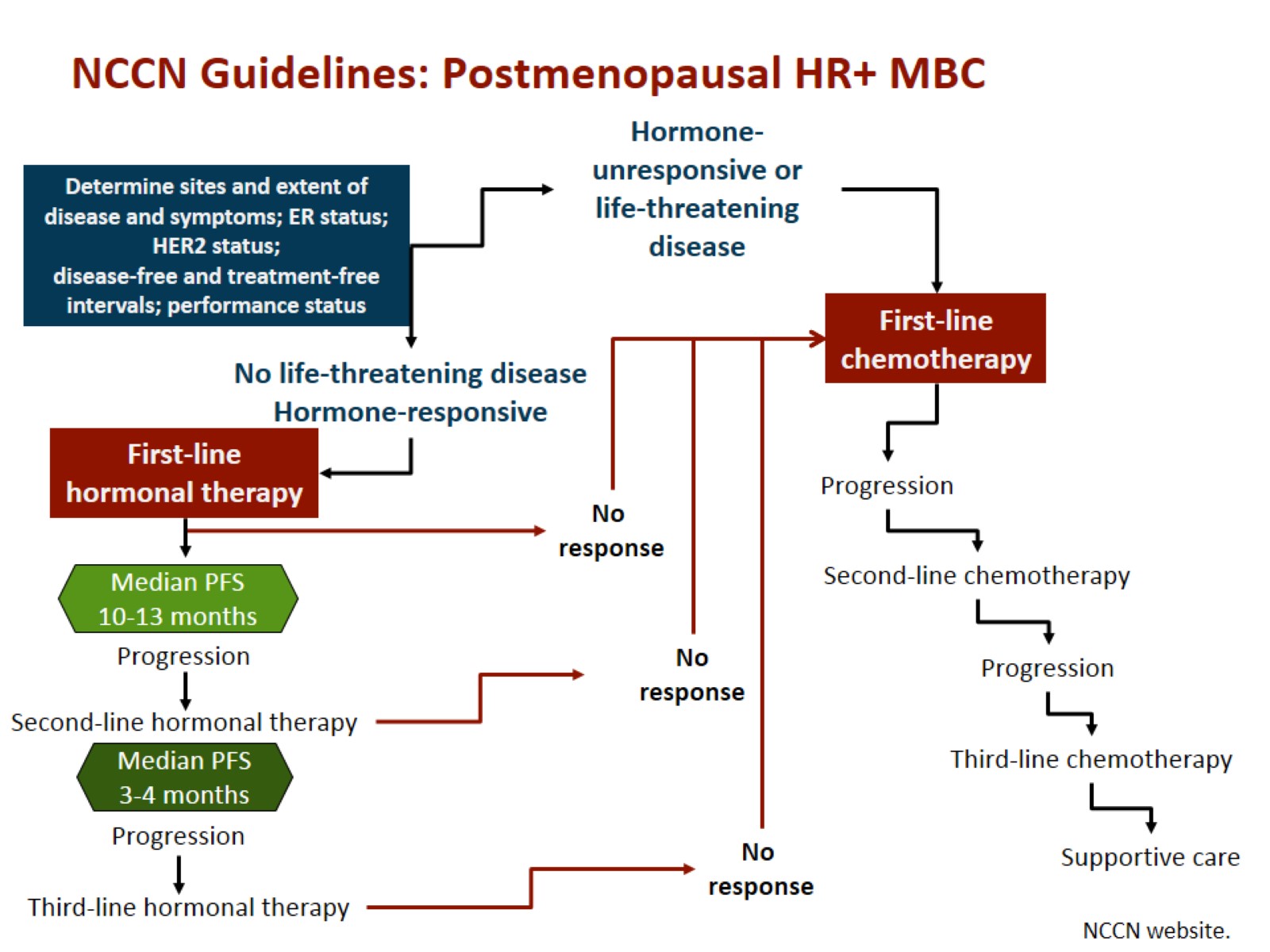 NCCN Guidelines: Postmenopausal HR+ MBC
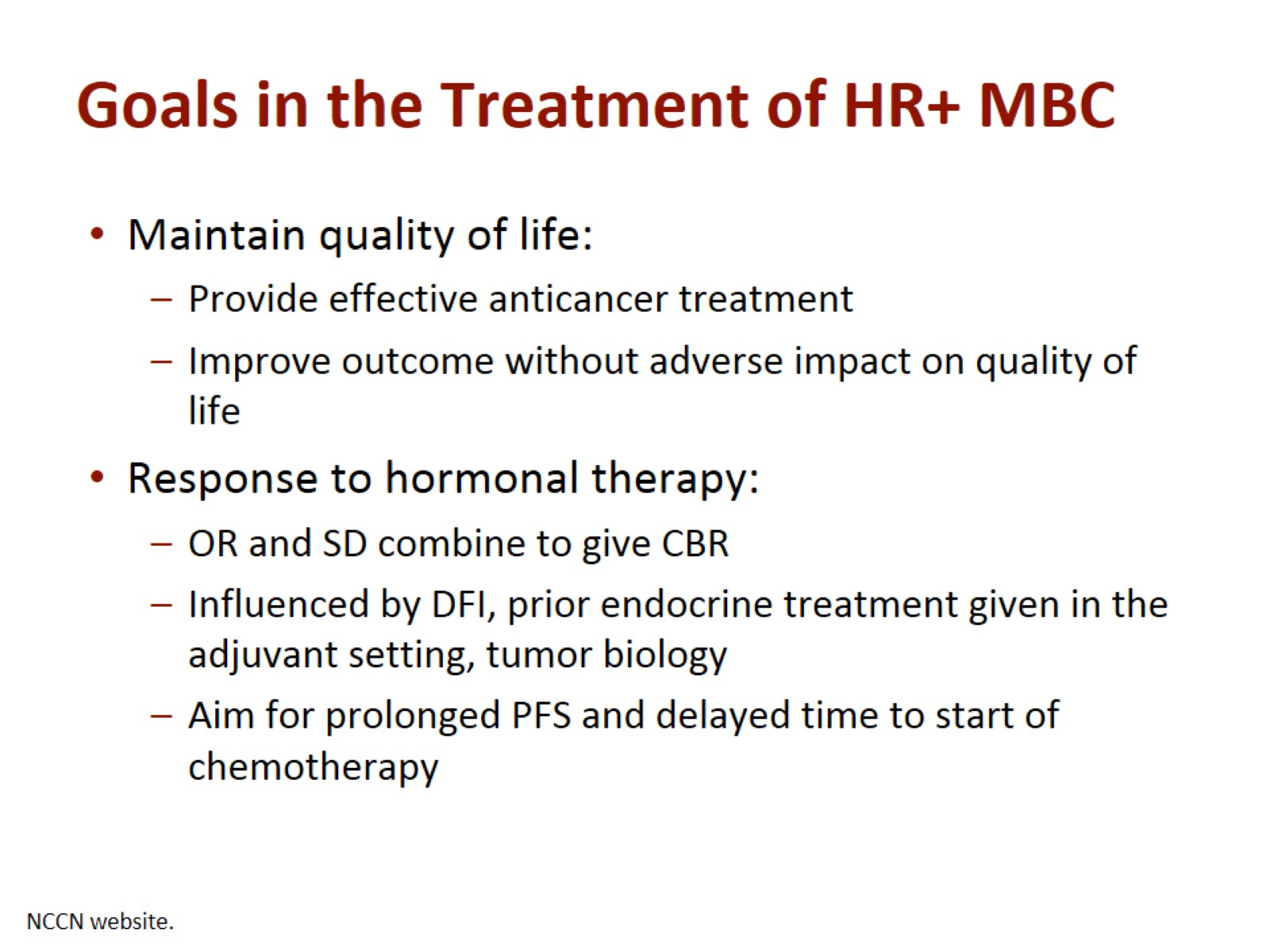 Goals in the Treatment of HR+ MBC
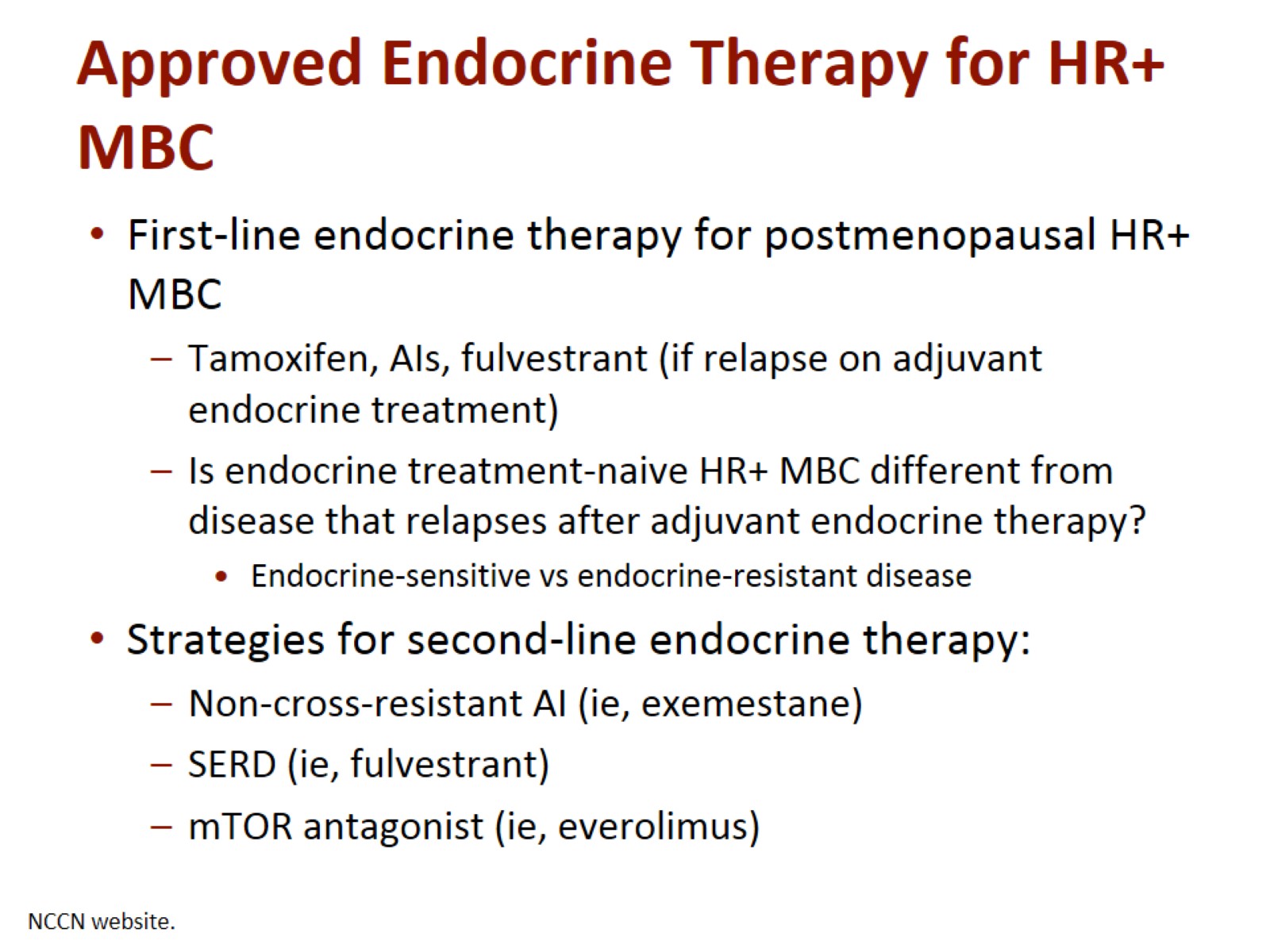 Approved Endocrine Therapy for HR+ MBC
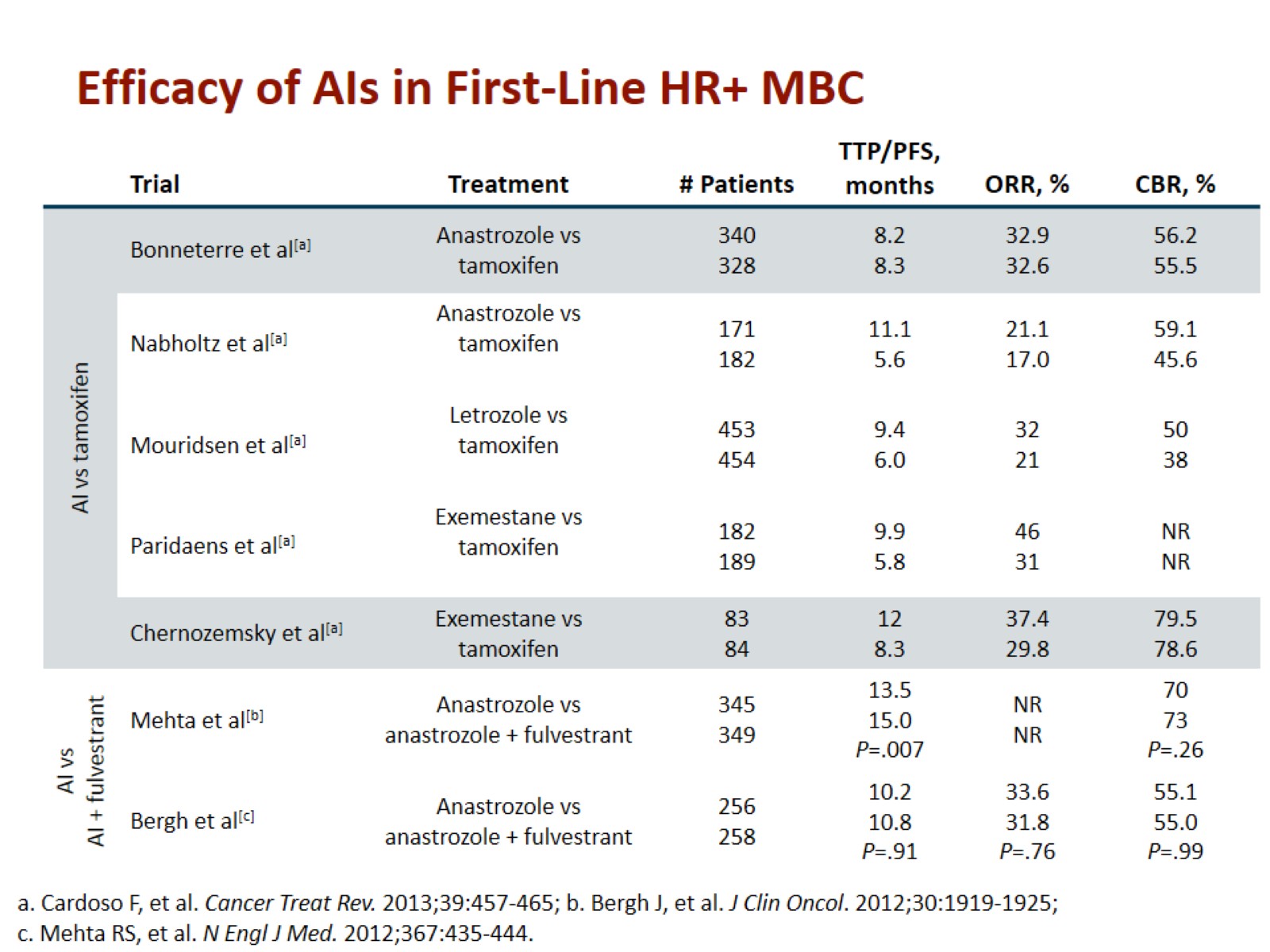 Efficacy of AIs in First-Line HR+ MBC
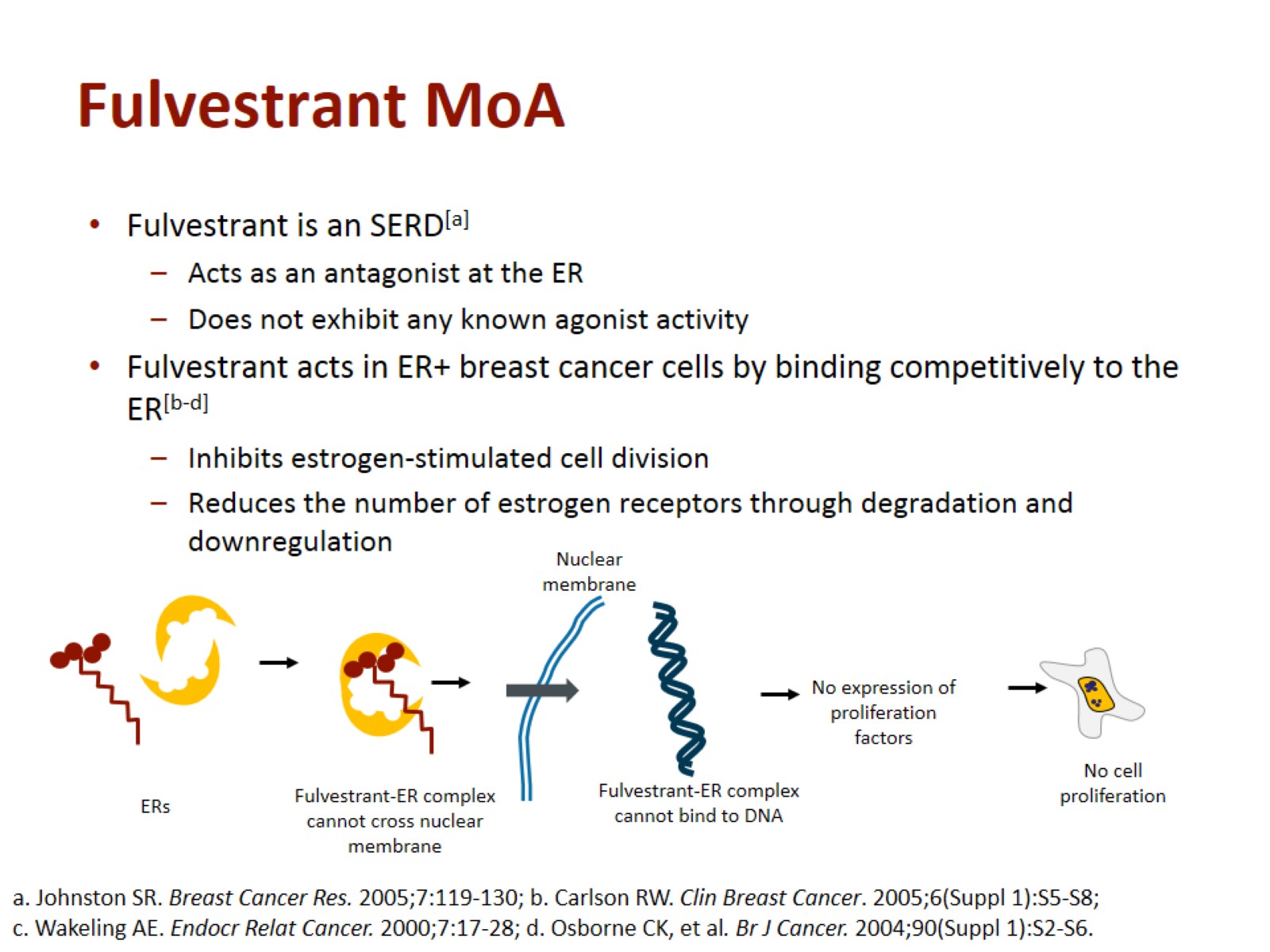 Fulvestrant MoA
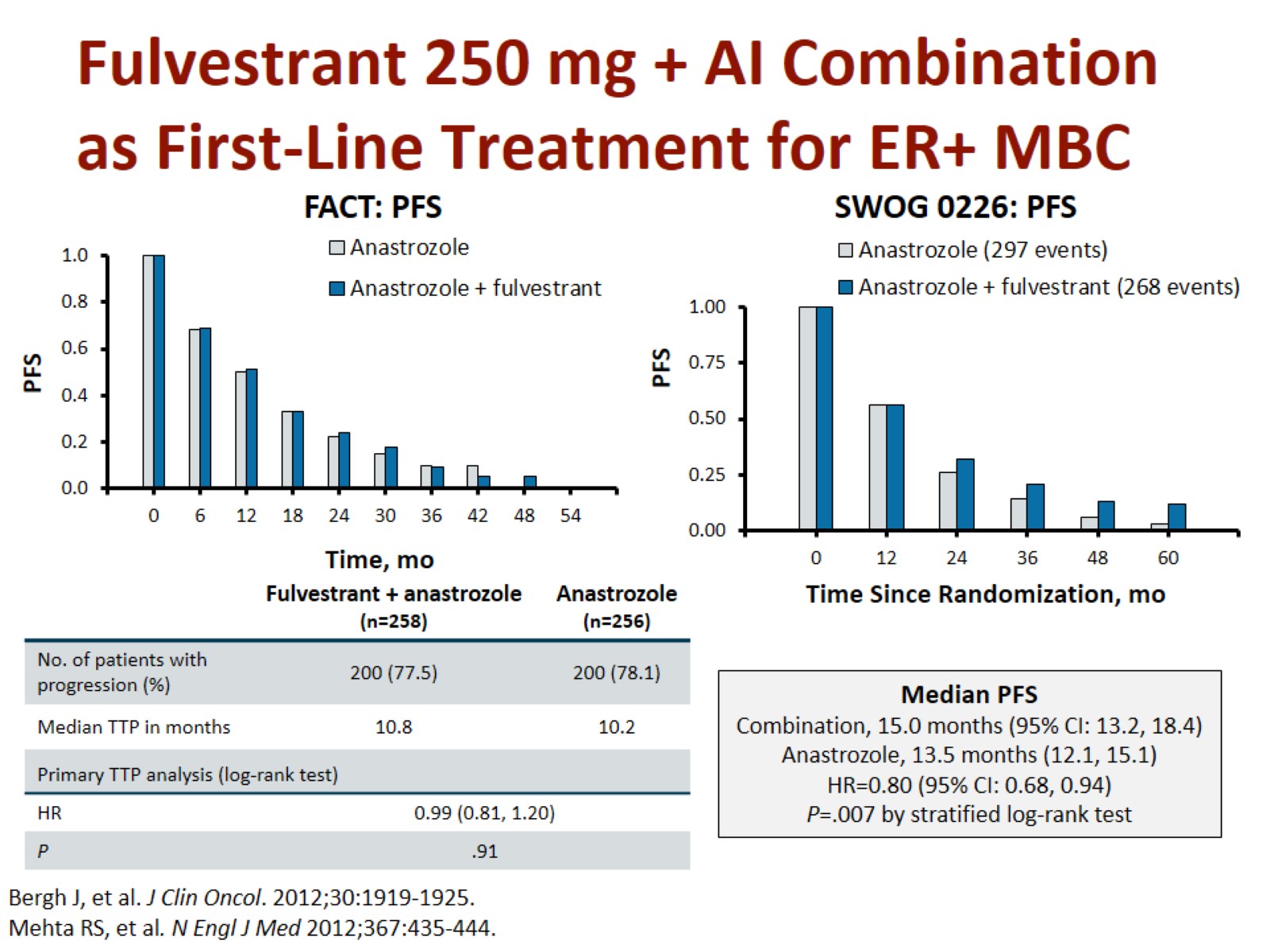 Fulvestrant 250 mg + AI Combination as First-Line Treatment for ER+ MBC
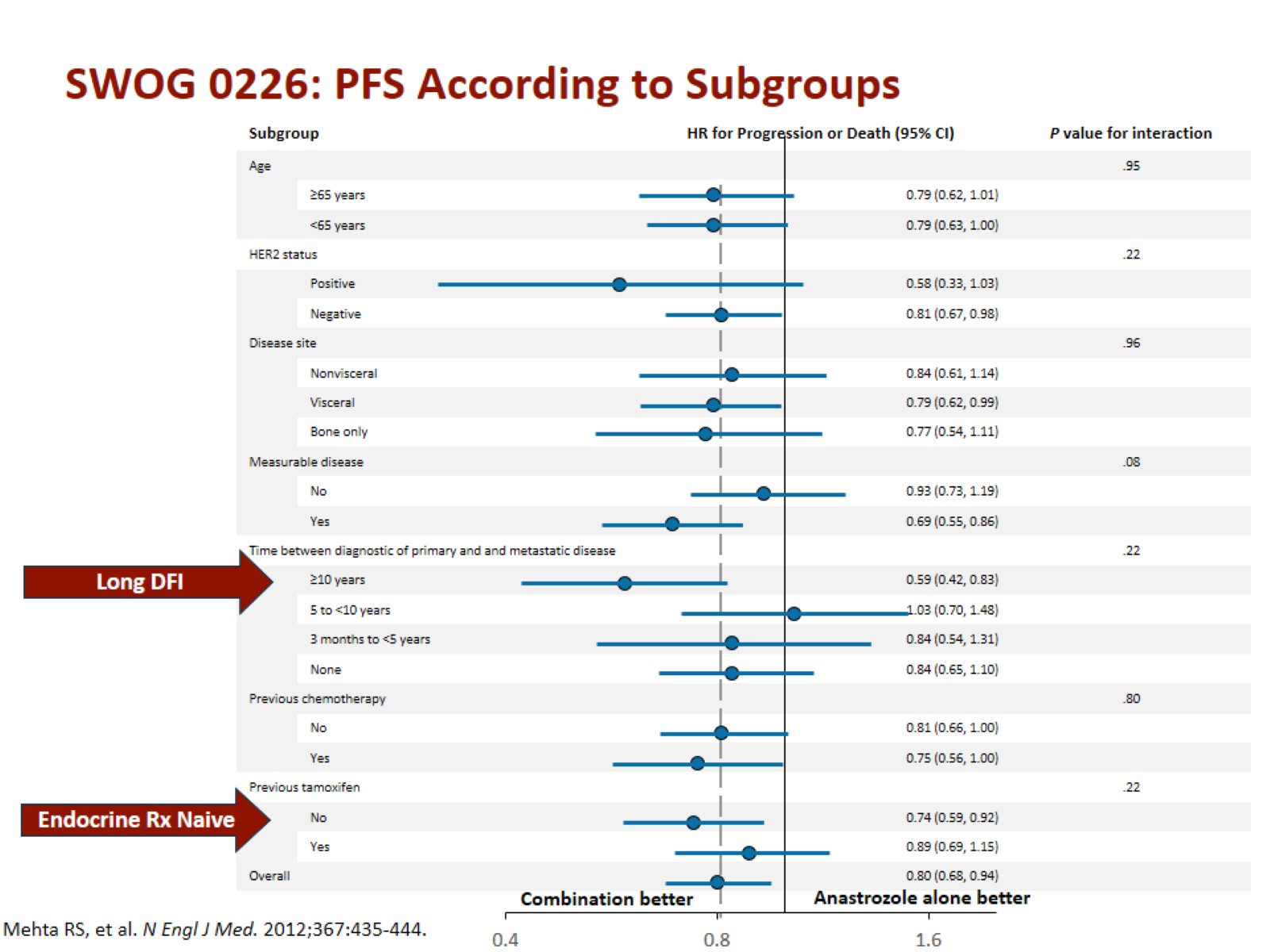 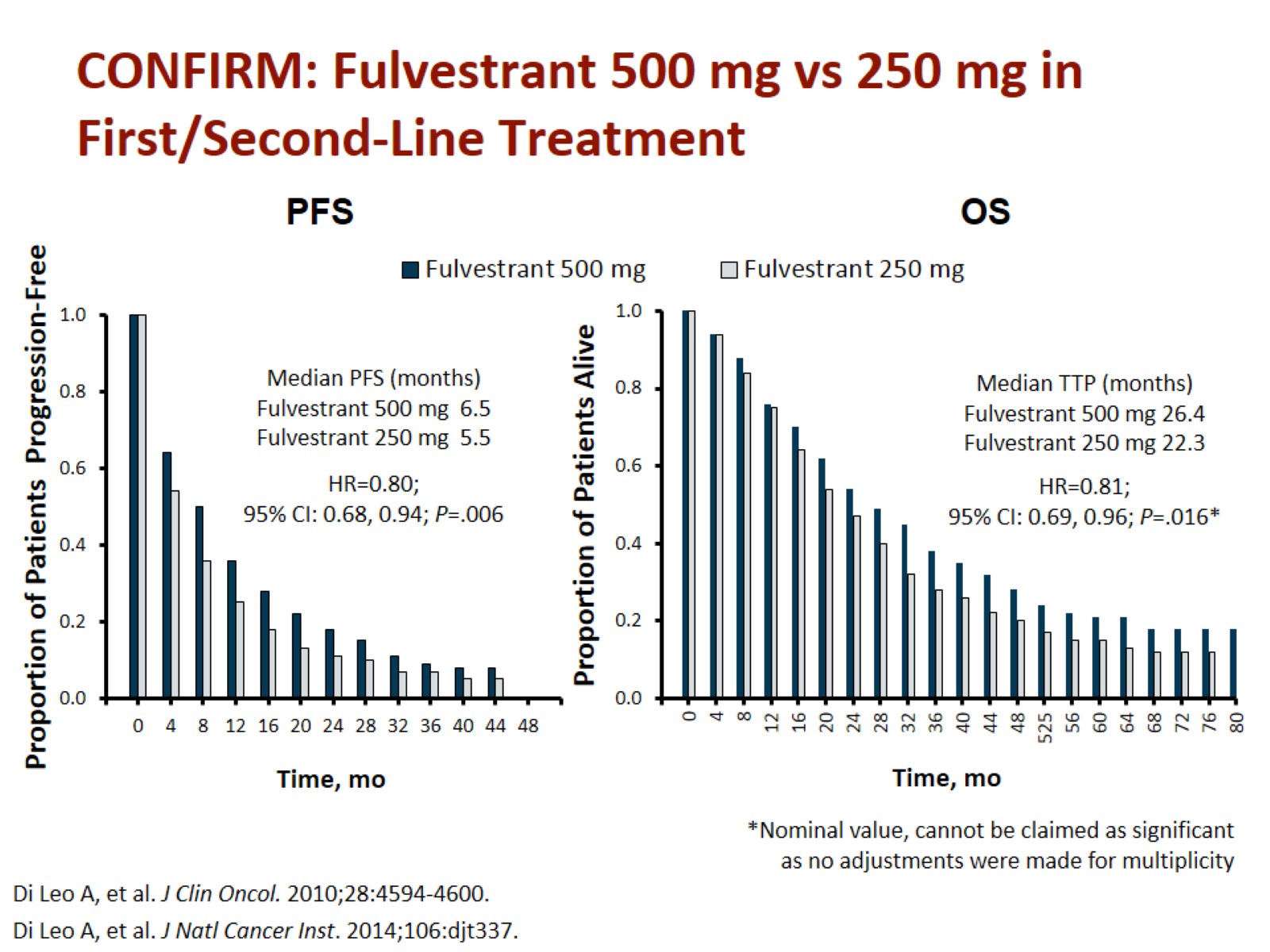 CONFIRM: Fulvestrant 500 mg vs 250 mg in First/Second-Line Treatment
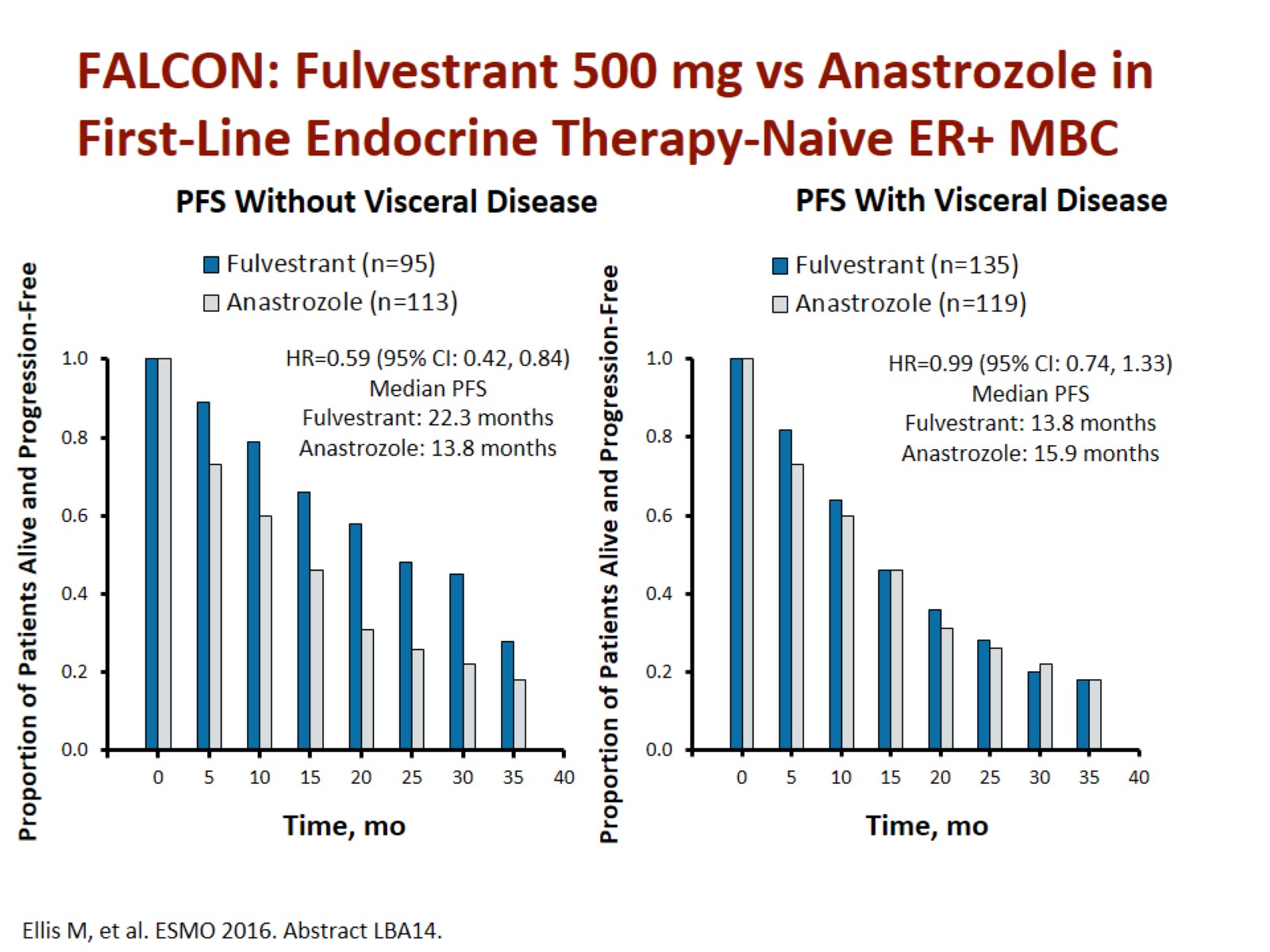 FALCON: Fulvestrant 500 mg vs Anastrozole in First-Line Endocrine Therapy-Naive ER+ MBC
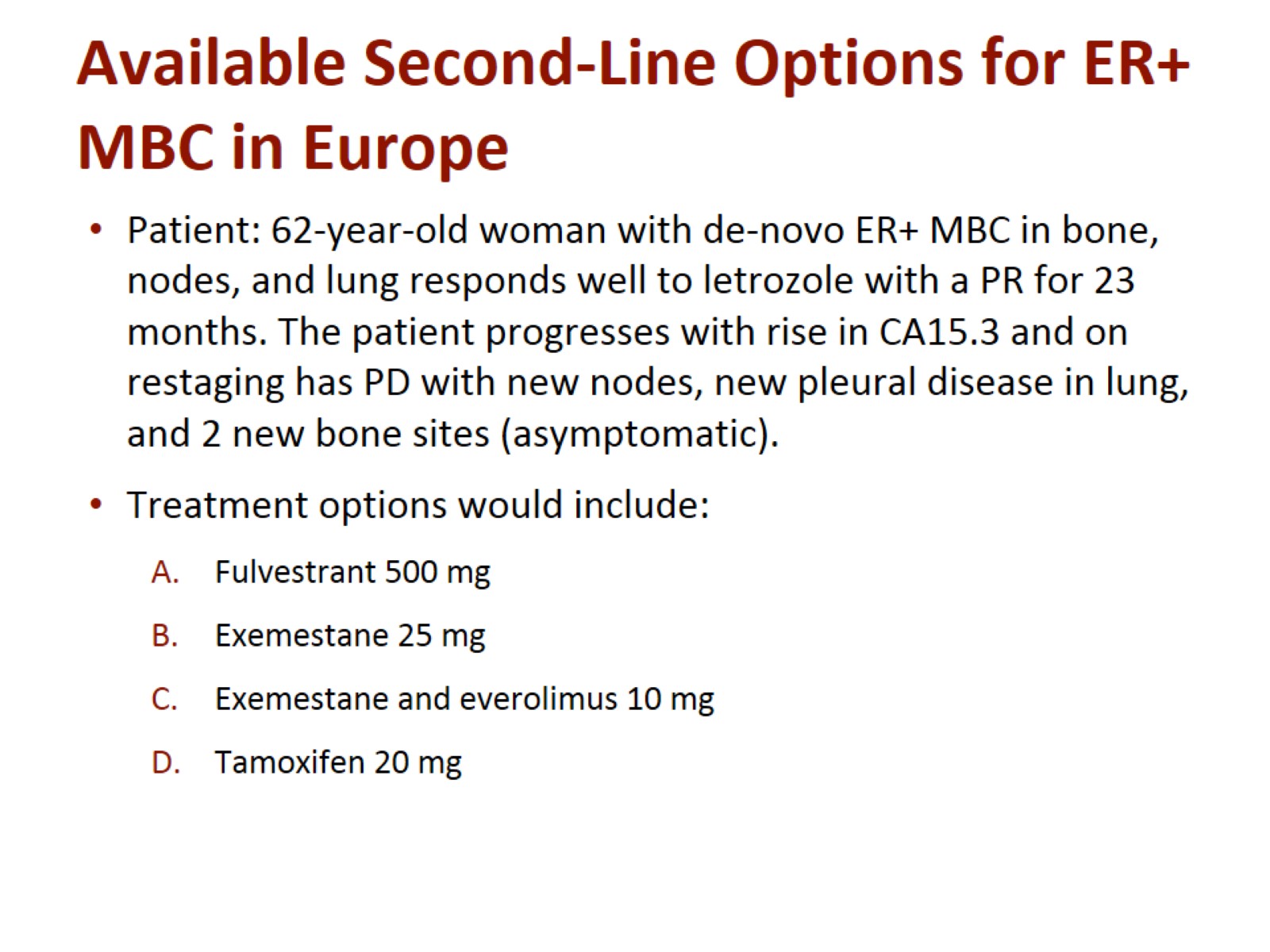 Available Second-Line Options for ER+ MBC in Europe
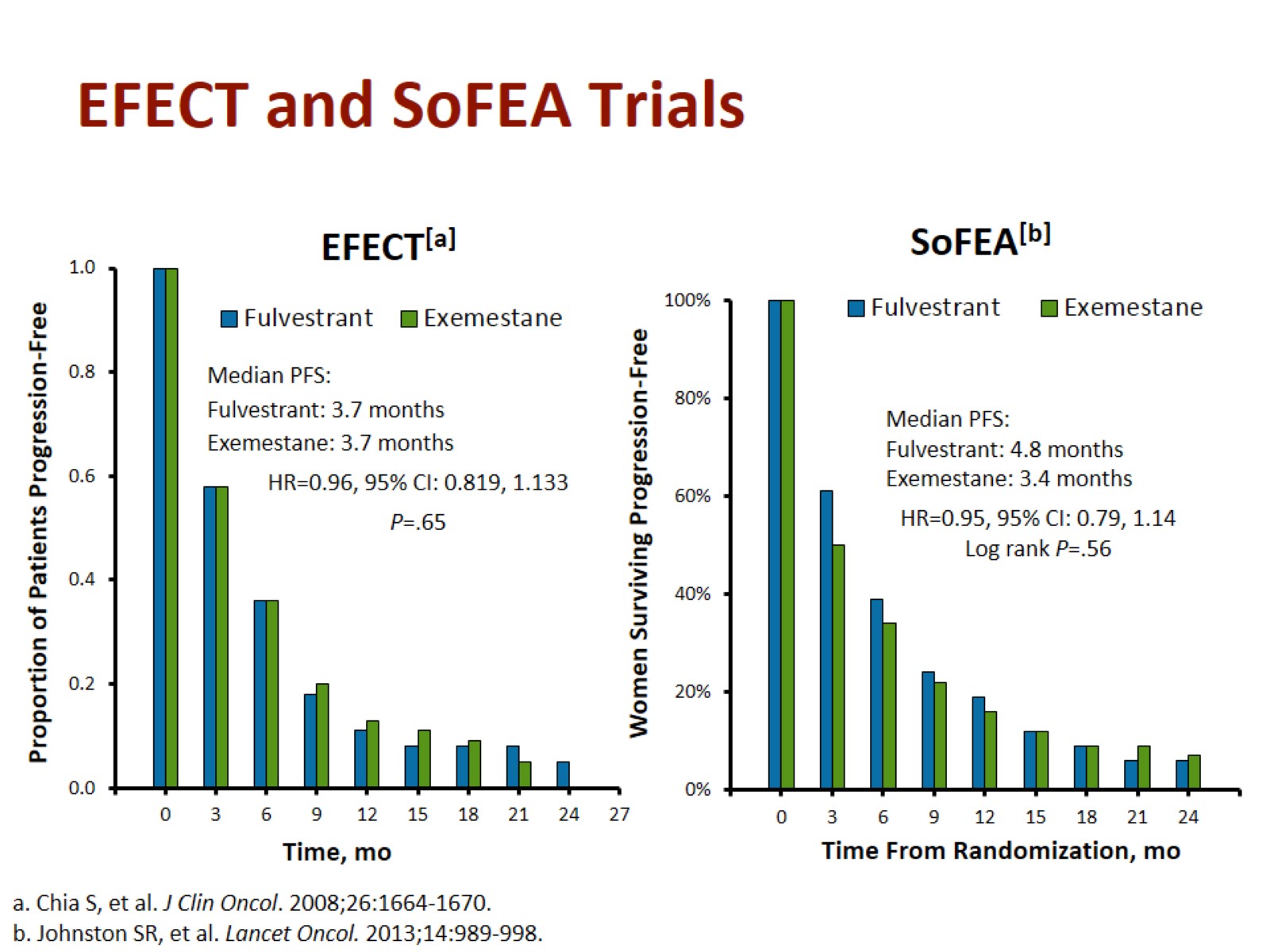 EFECT and SoFEA Trials
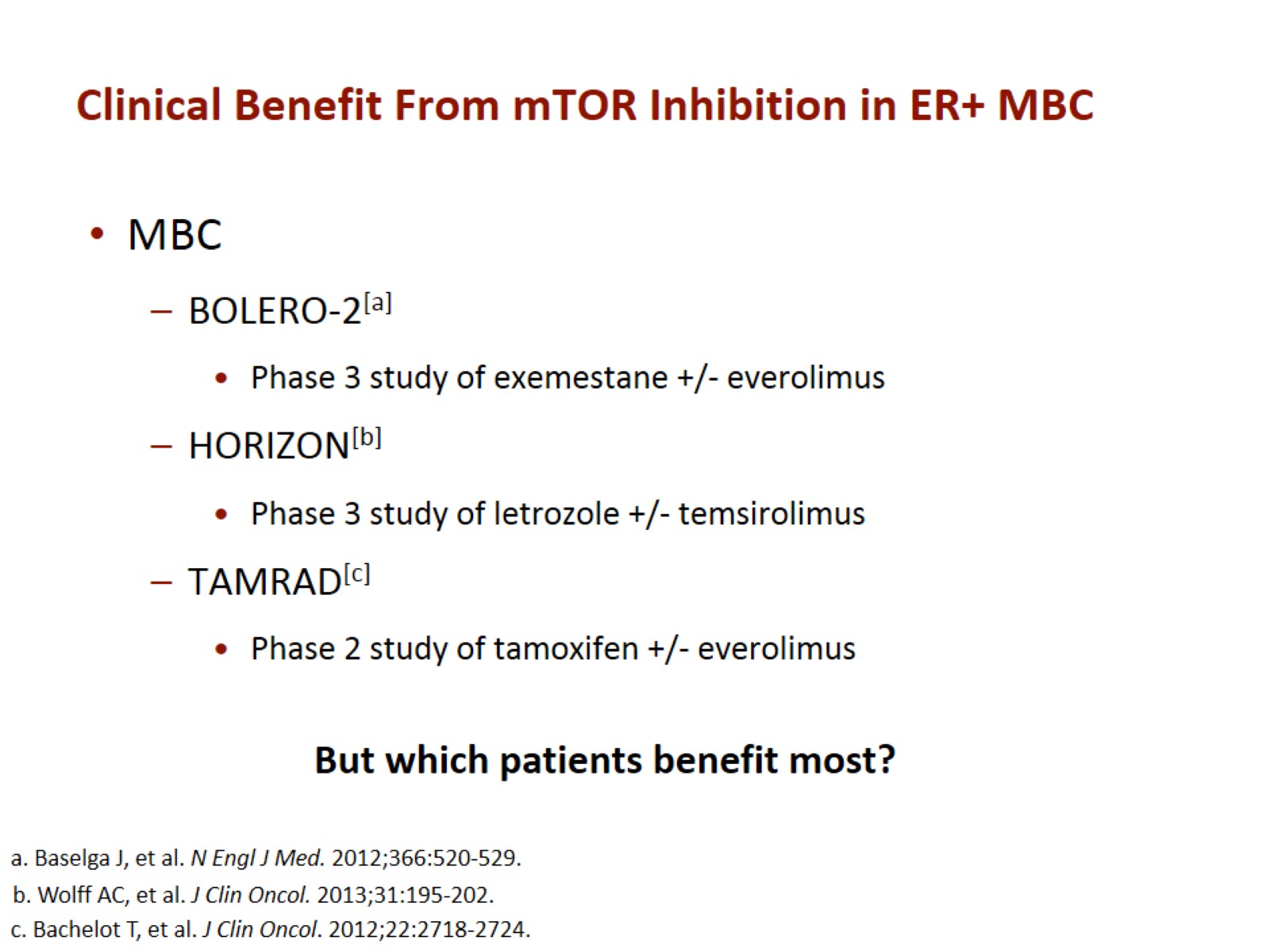 Clinical Benefit From mTOR Inhibition in ER+ MBC
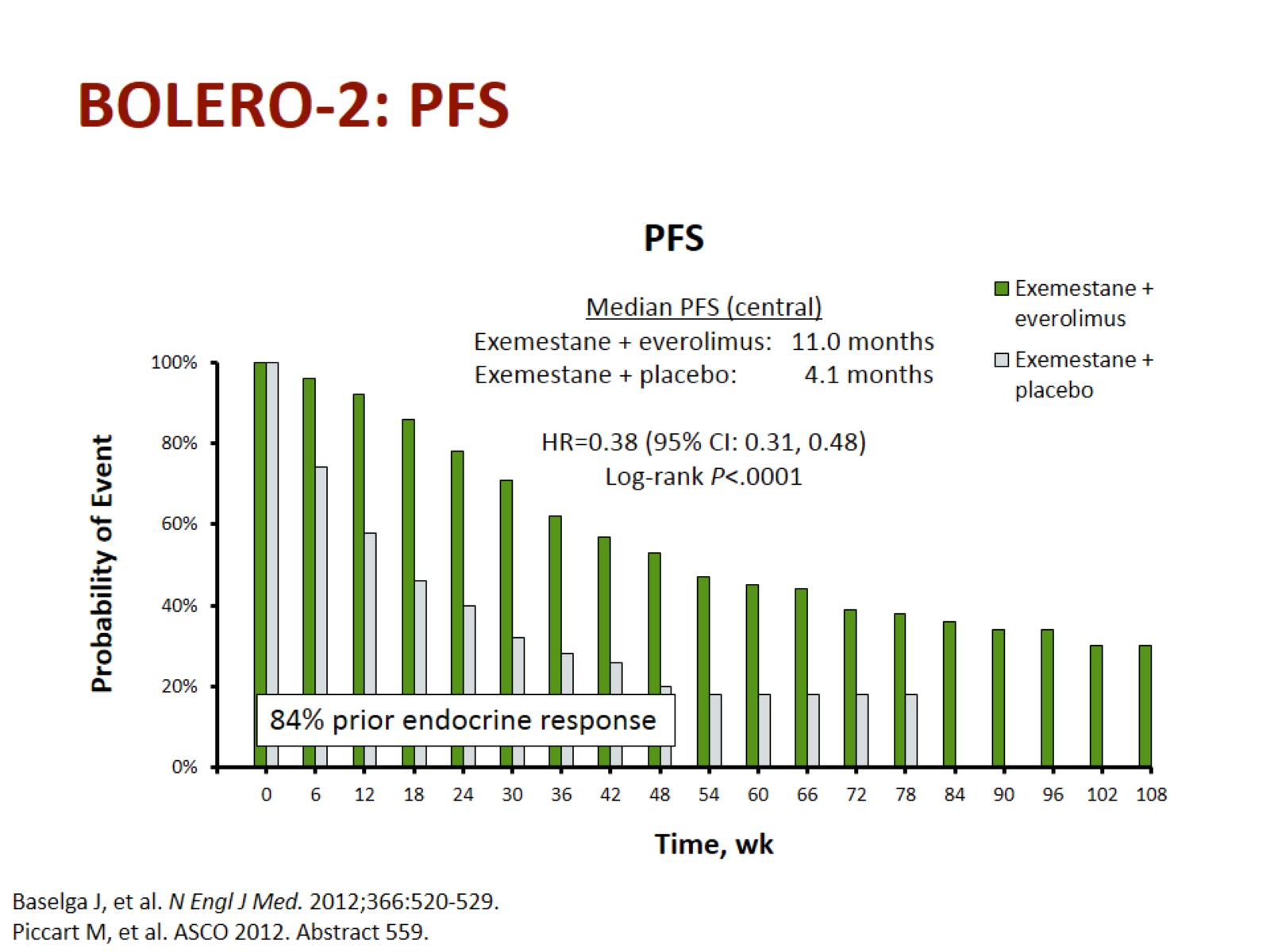 BOLERO-2: PFS
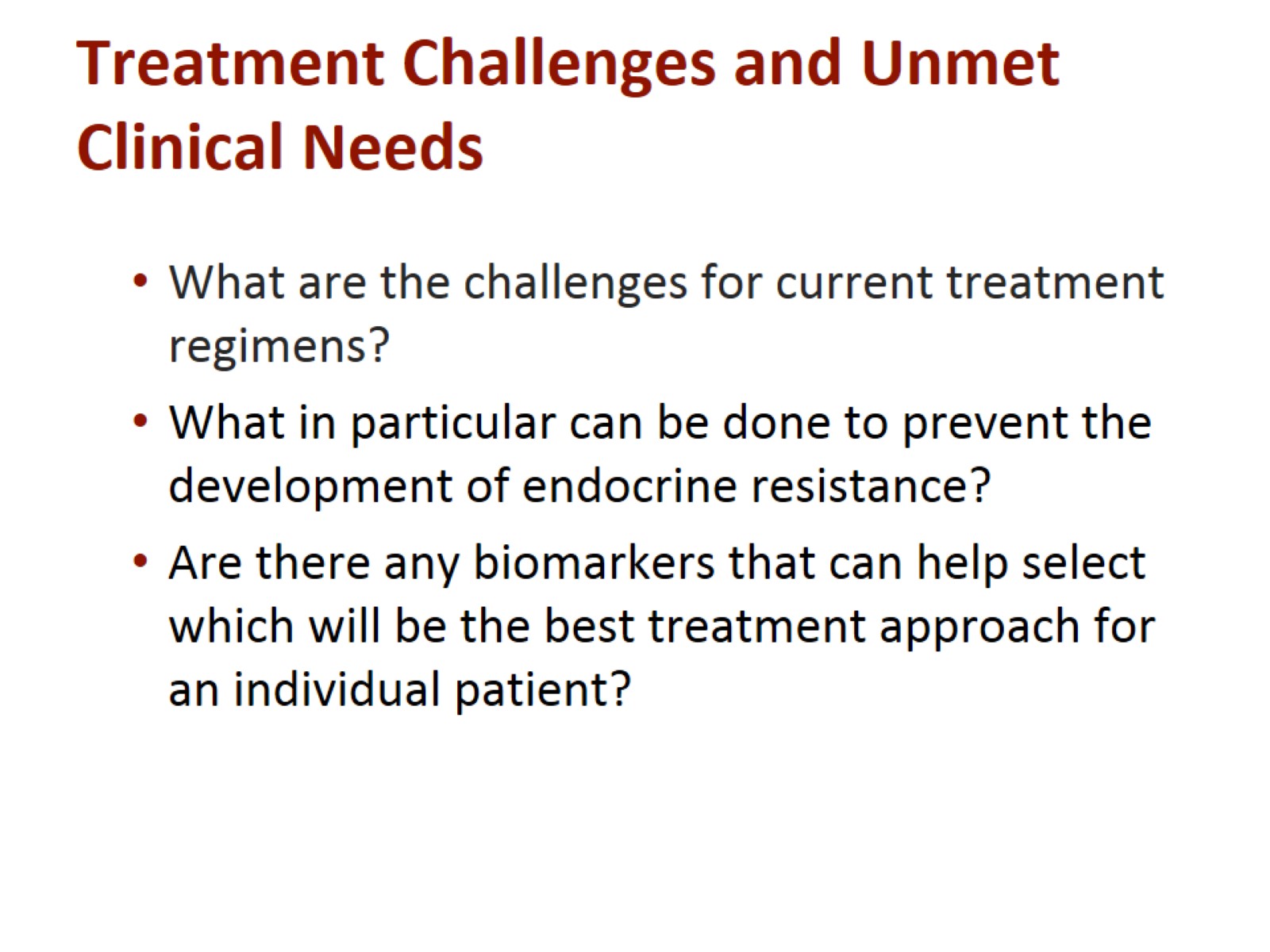 Treatment Challenges and Unmet Clinical Needs
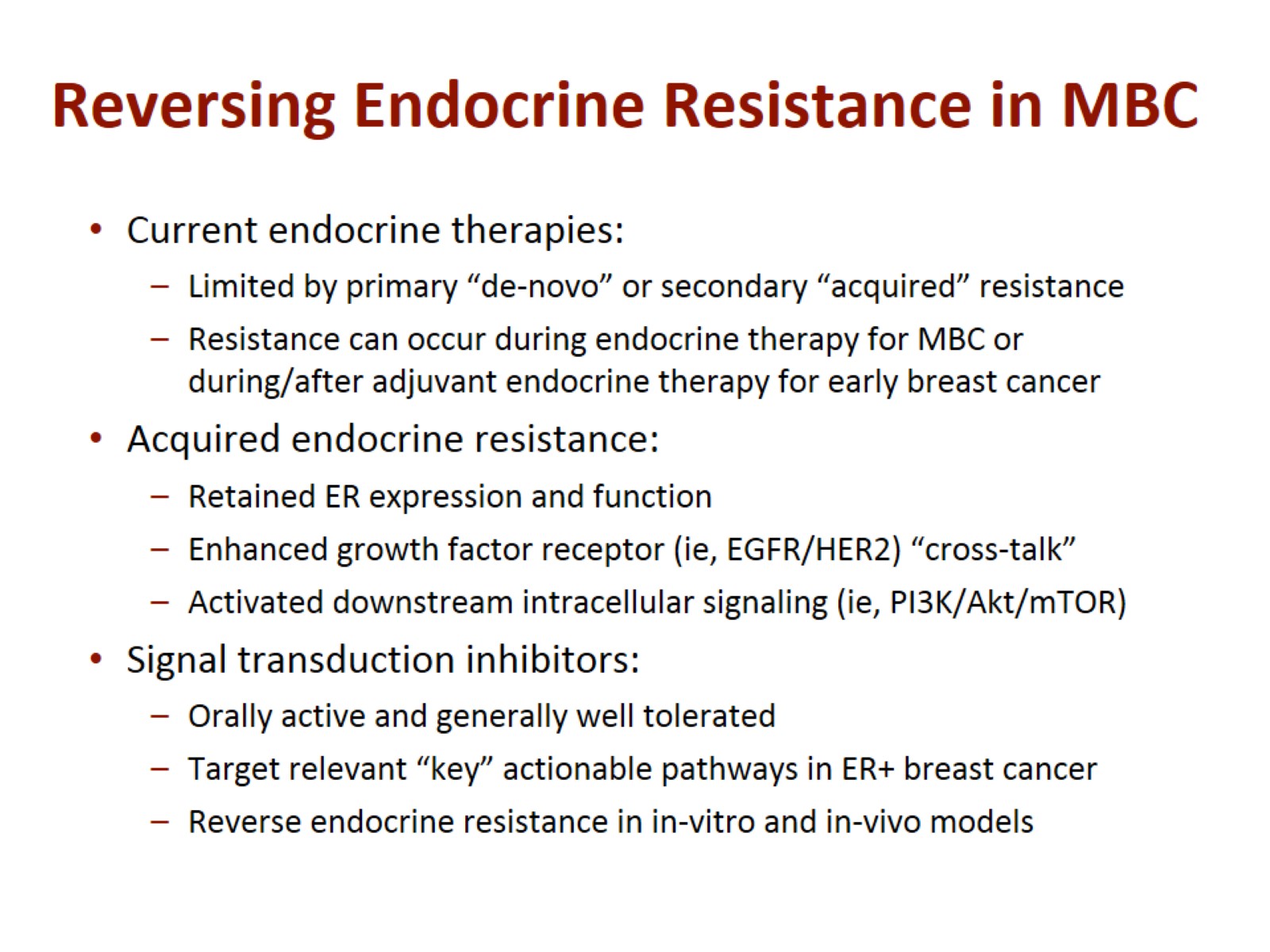 Reversing Endocrine Resistance in MBC
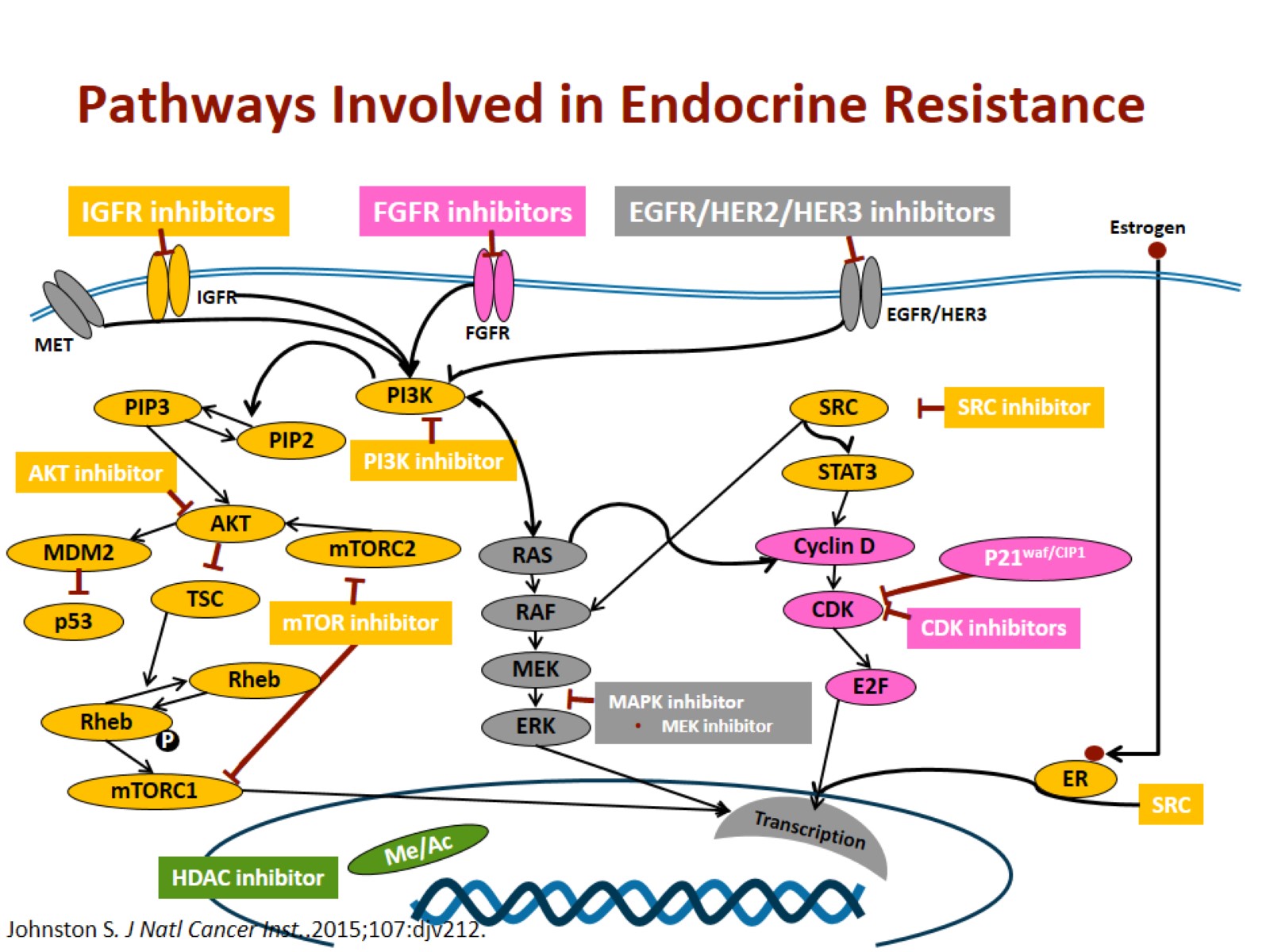 Pathways Involved in Endocrine Resistance
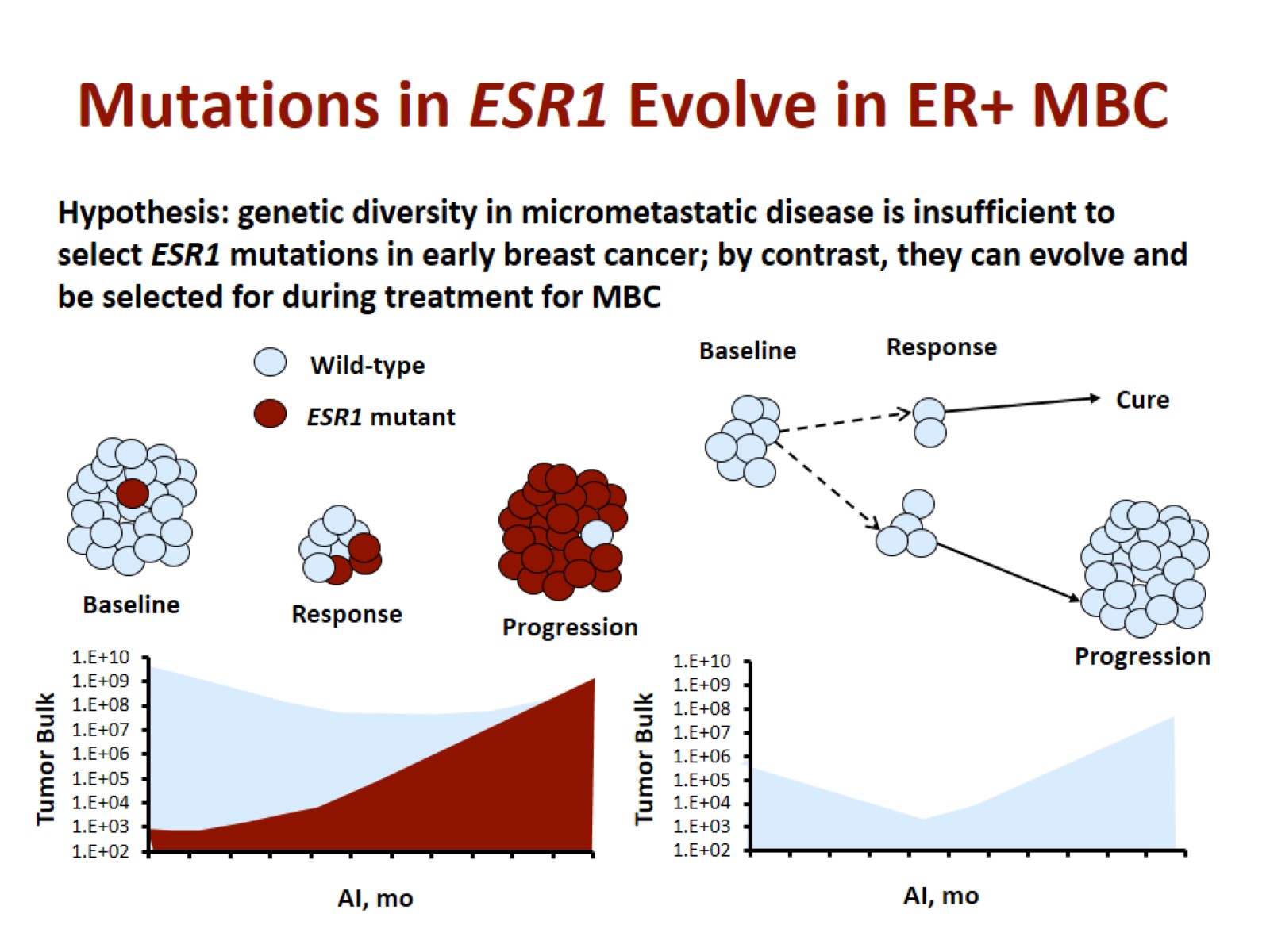 Mutations in ESR1 Evolve in ER+ MBC
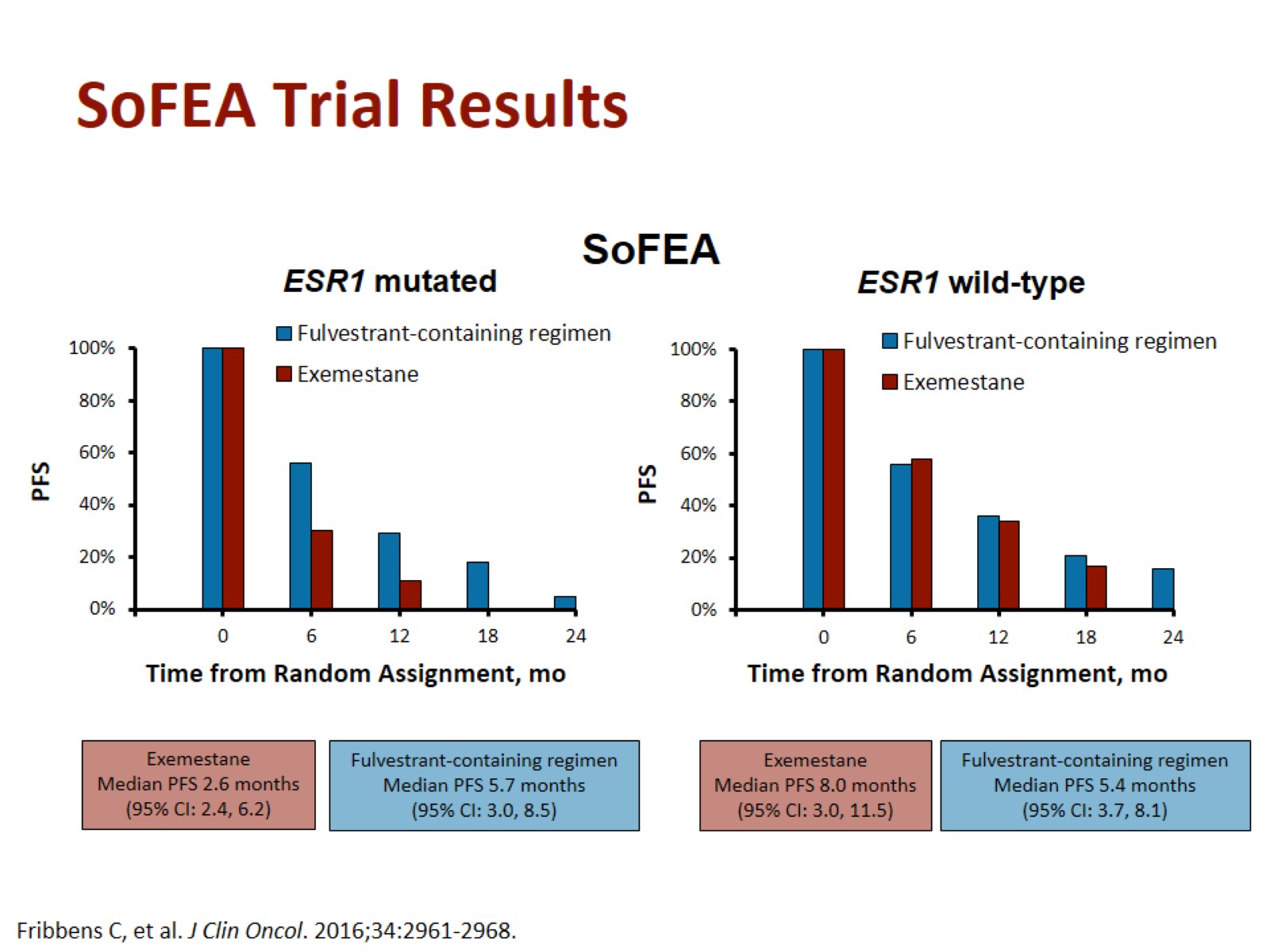 SoFEA Trial Results
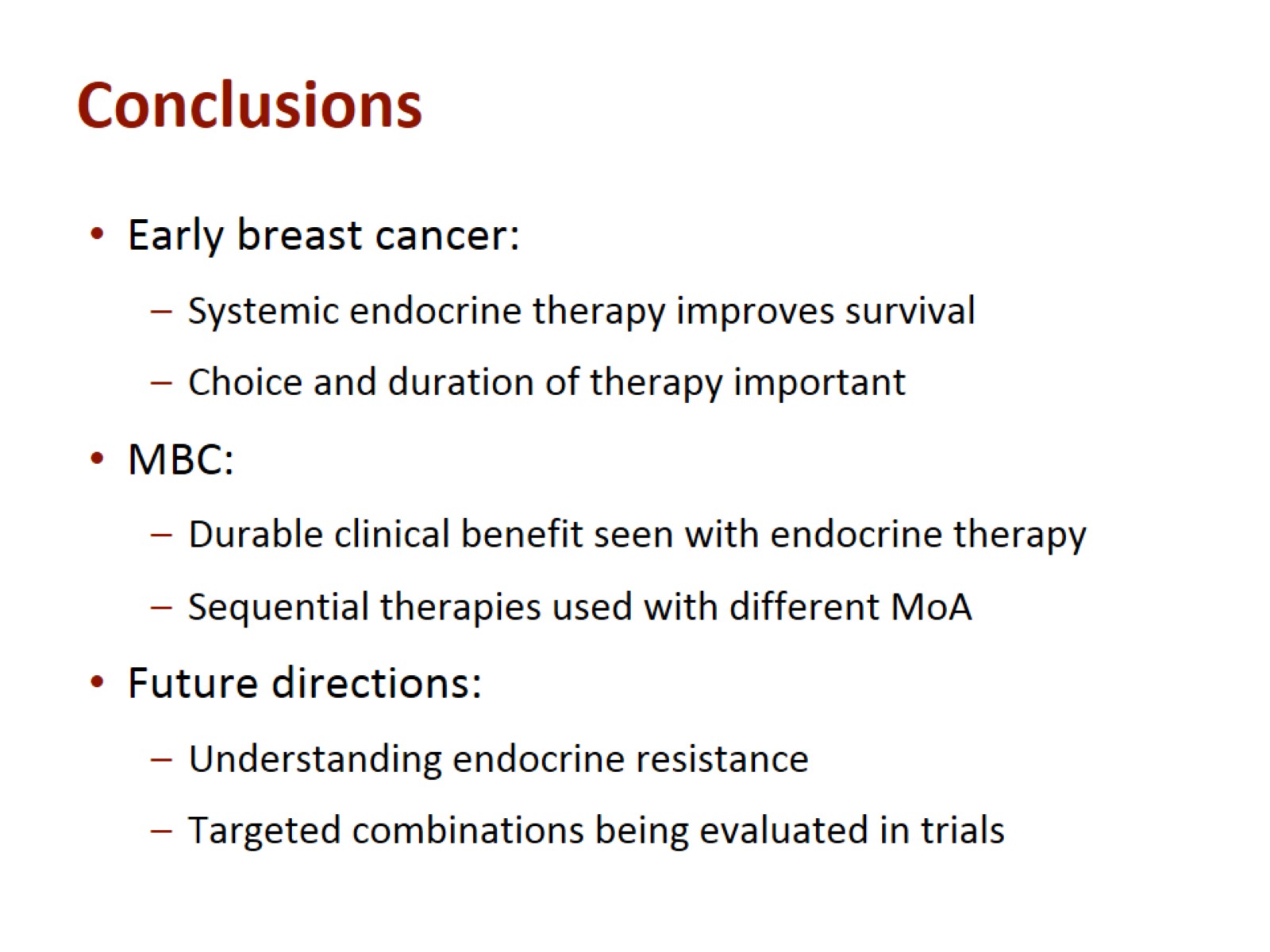 Conclusions
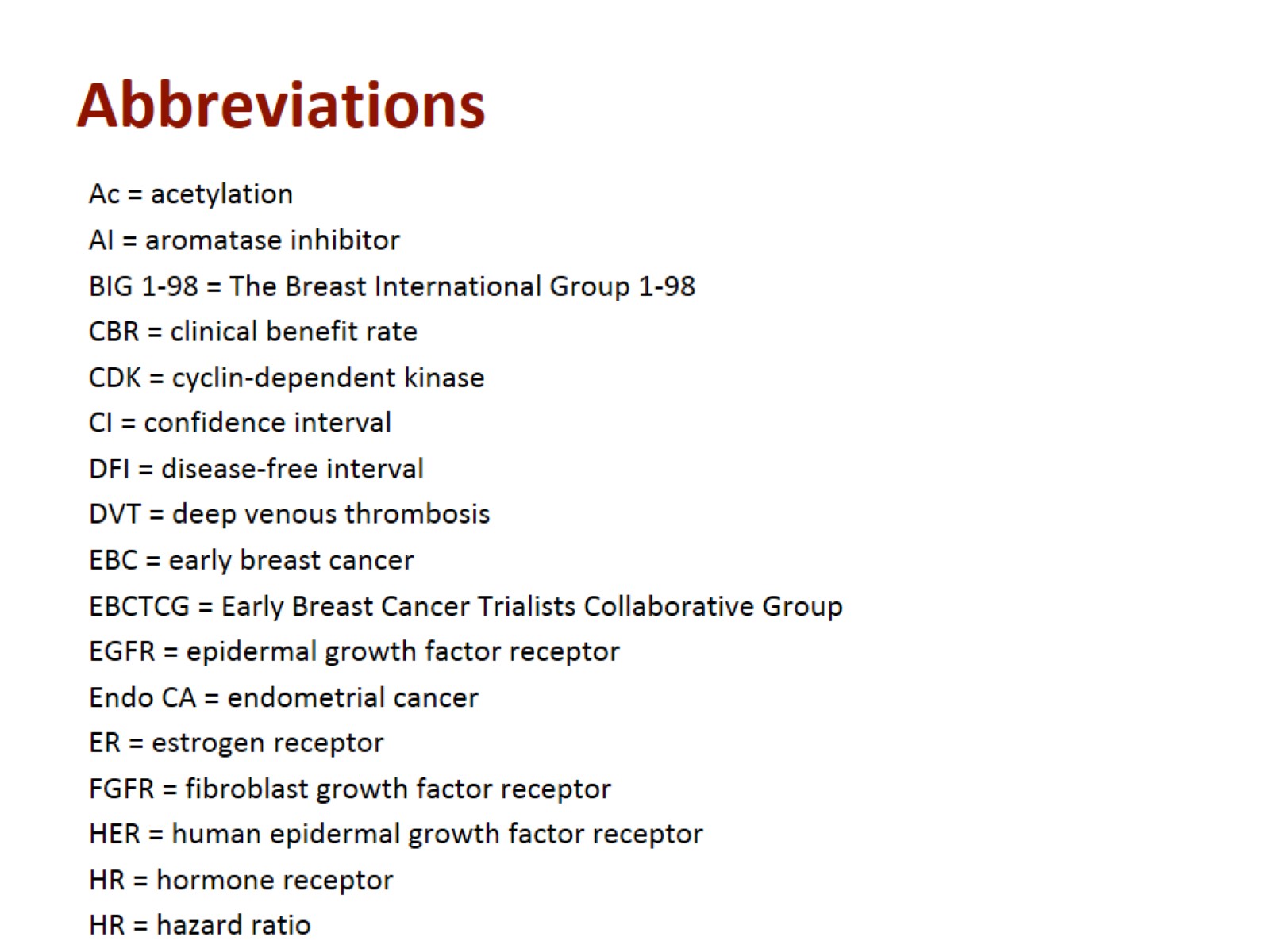 Abbreviations
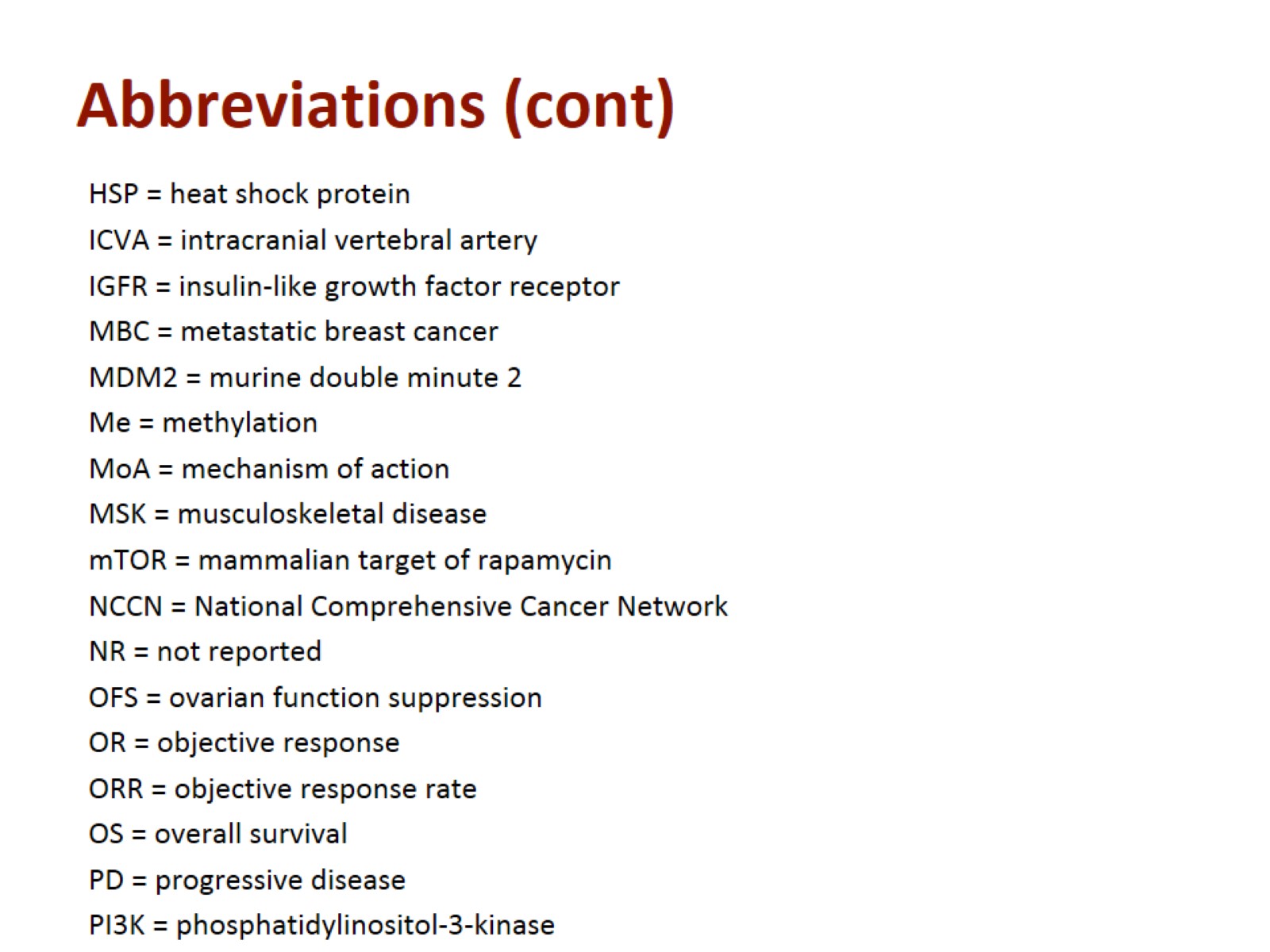 Abbreviations (cont)
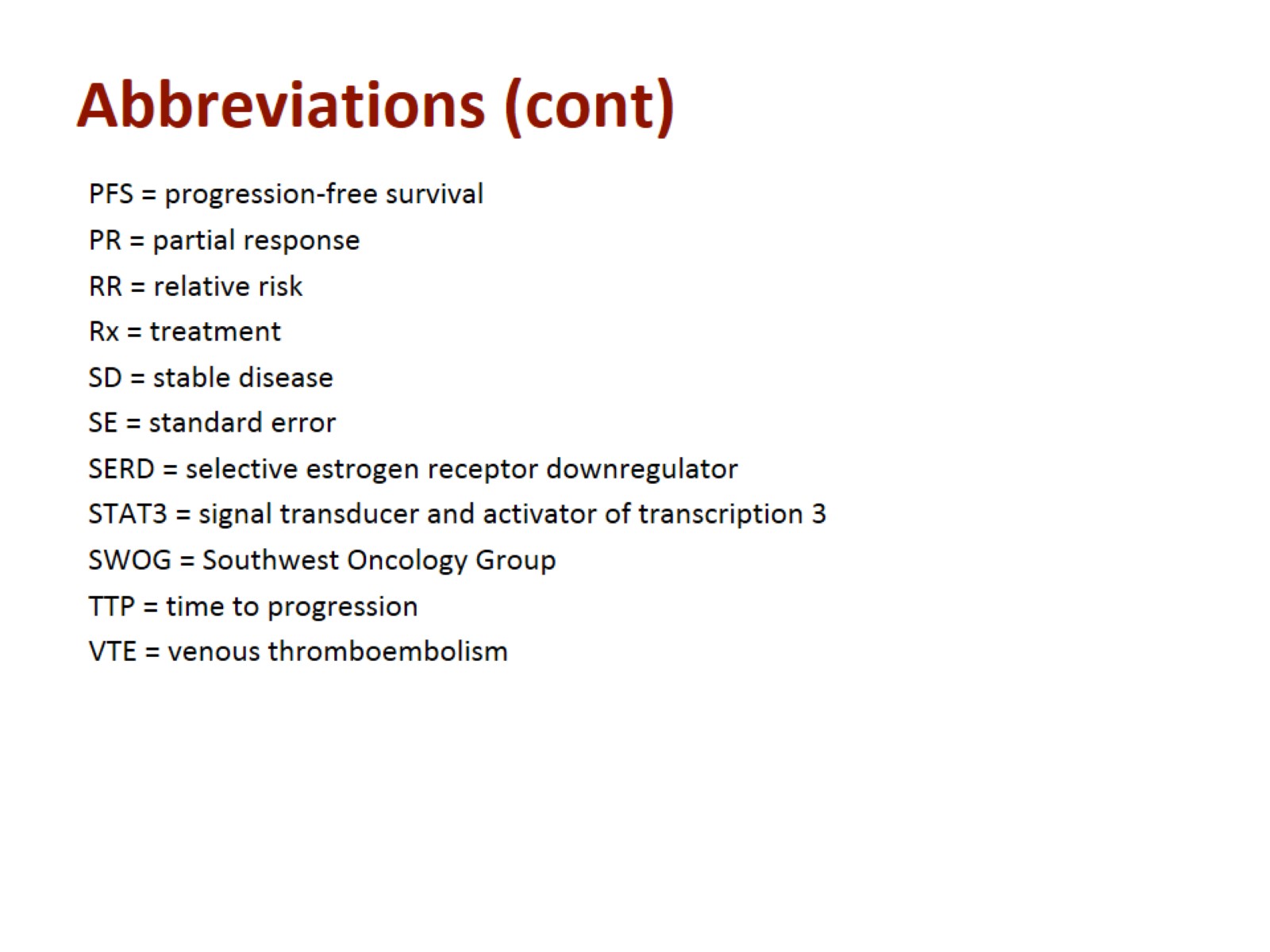 Abbreviations (cont)